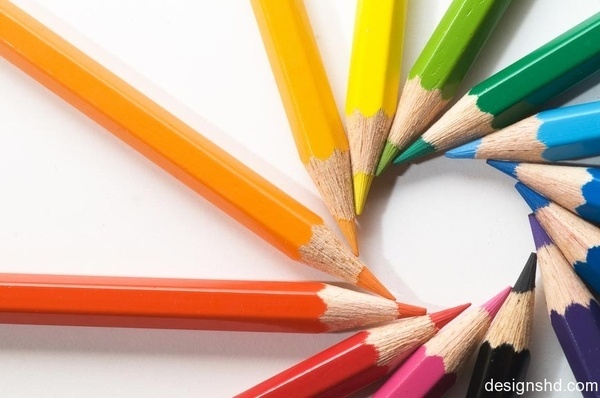 MISS UNAL
MS ROBINSON
MISS MORATA
MRS MAZLOUM/ MRS ENRIGHT
MRS FLEMING(ASSISTANT PRINCIPAL)
STAGE 1
MISS HOLDSWORTH
Good morning
STAGE 1
MONDAY 30th AUGUST 2021 – WEEK 8
Please make sure you are sending one or two work samples to your classroom teacher via dojo.
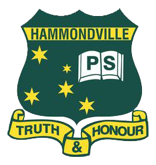 WHATS ON TODAY?
MorningTask 1 - spellingTask 2 - readingCrunch n’ sipTask 3 - writing Task 4 - handwriting
Middle Task 1 - Maths GridTask 2 - Worksheet
FinalGeography
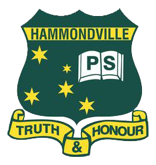 Task 1
Year 1
Year 2
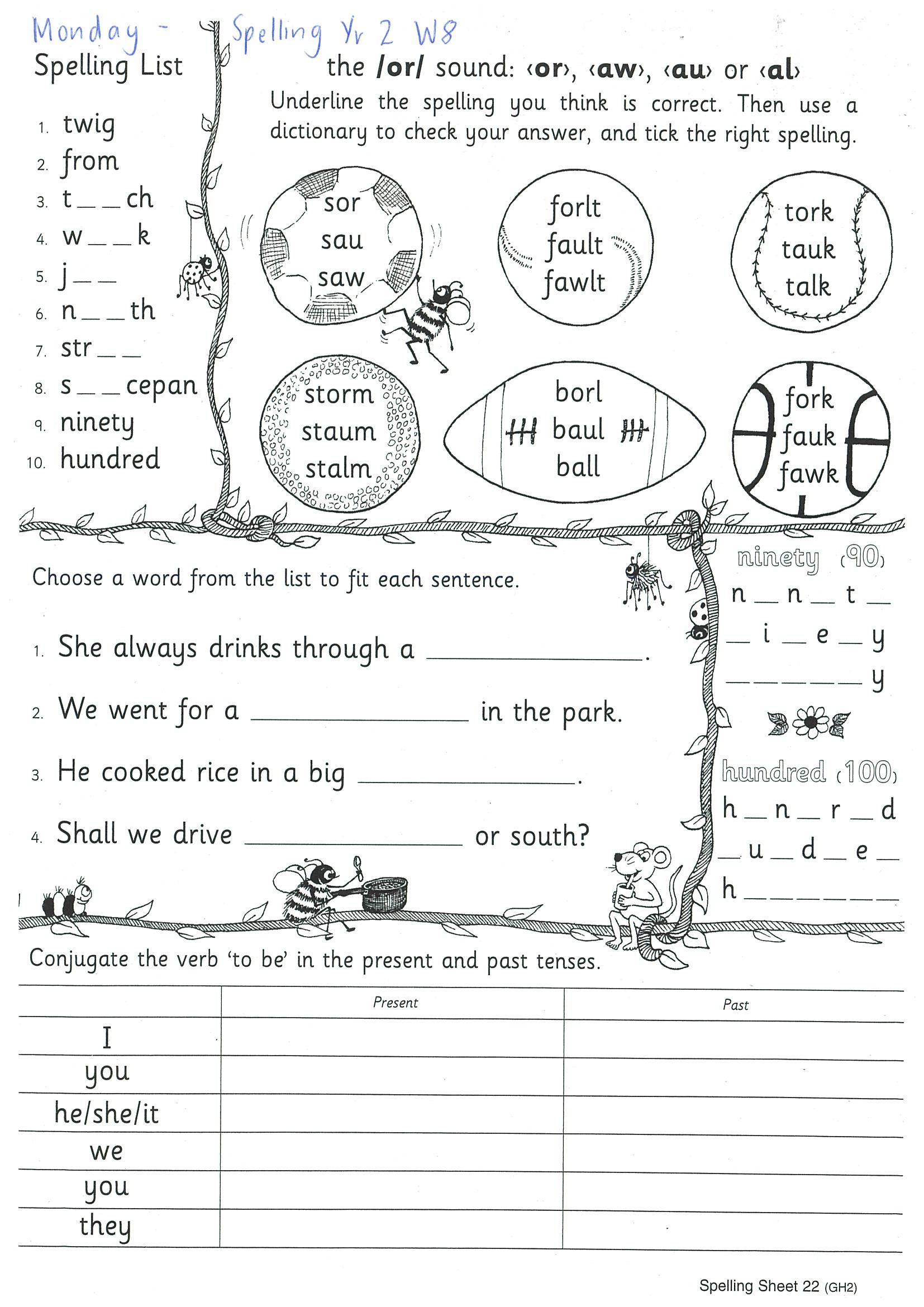 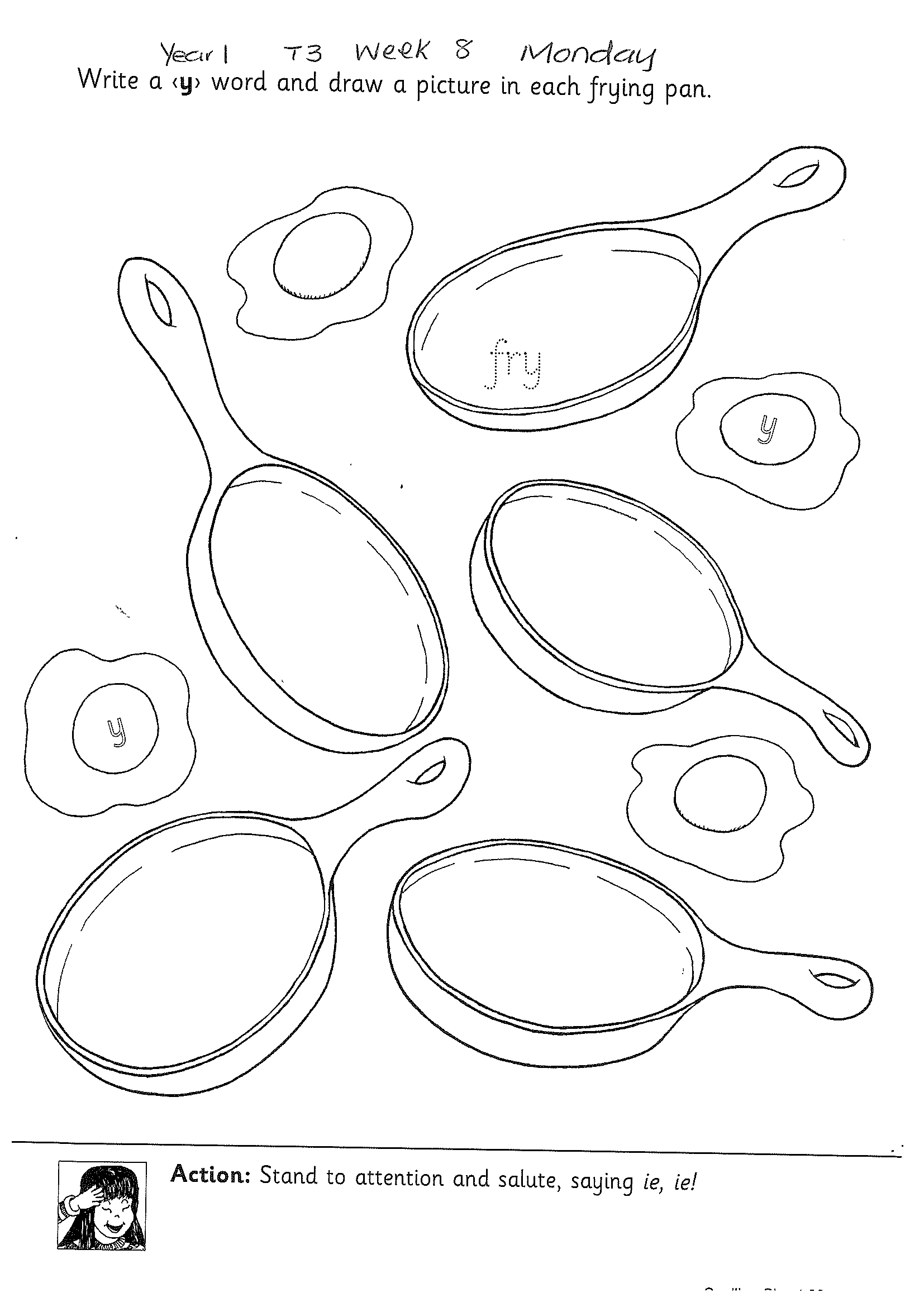 Watch Mrs Warwick’s video’s for the sound of the week. Brainstorm a list of words using the sound focus of the week on a piece of paper.YEAR 1
https://www.youtube.com/watch?v=xEmtdNS12GM
https://www.youtube.com/watch?v=kX2nBTWLx2M
https://www.youtube.com/watch?v=XhfvNF6T3TM&feature=youtu.beYEAR 2
https://www.youtube.com/watch?v=W8cY6zaw_ac
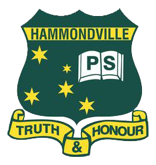 Task 2
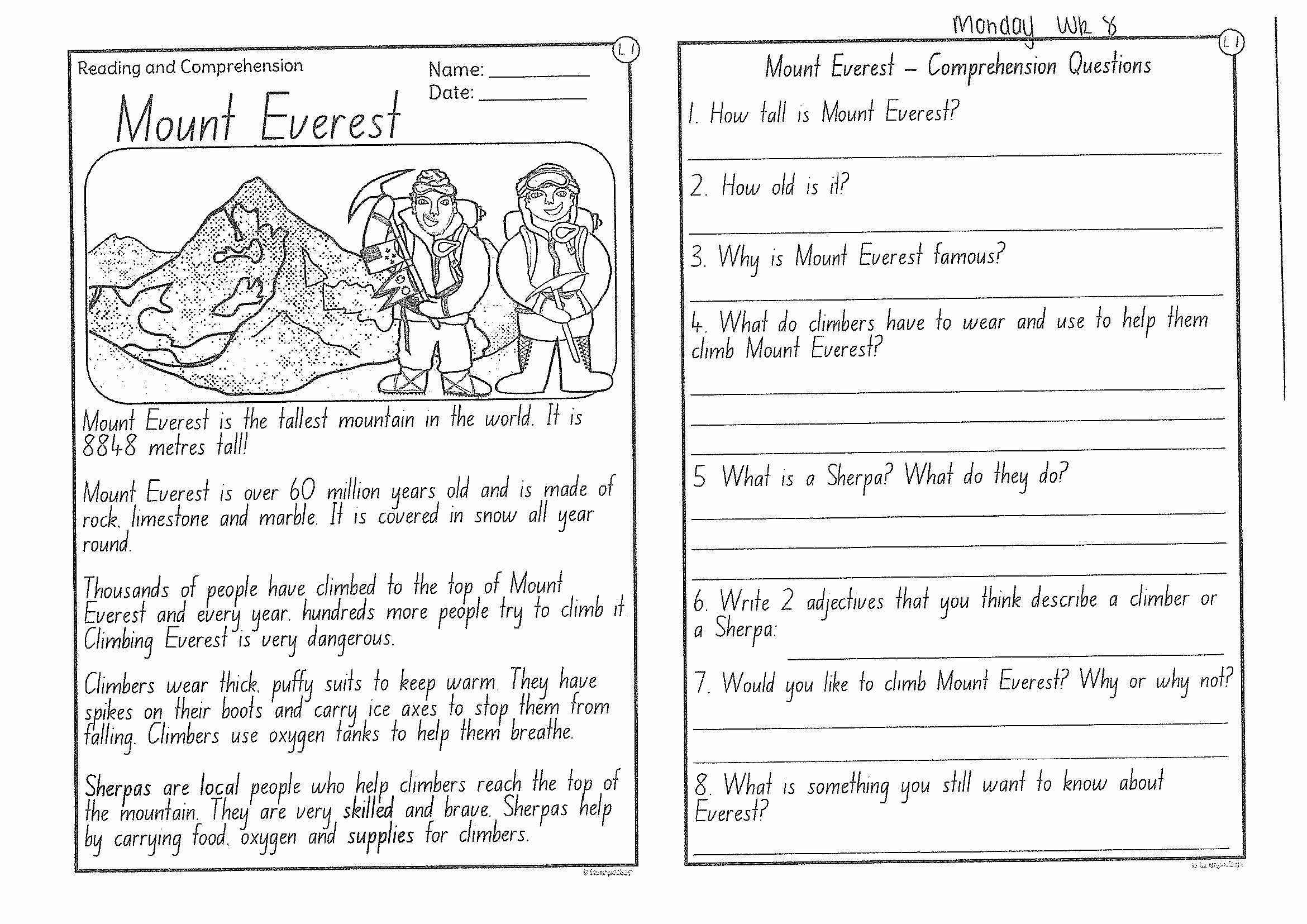 Read or  get an adult to read ‘Mount Everest’ and answer the questions.
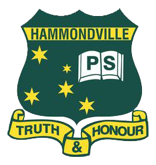 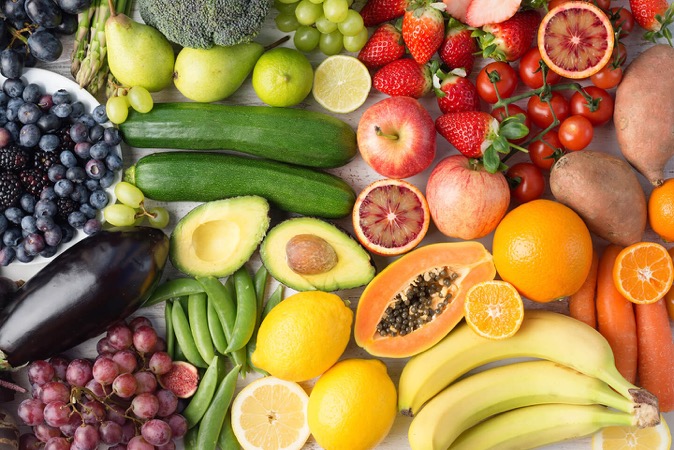 Crunch n’ sip
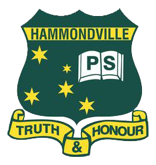 Task 3
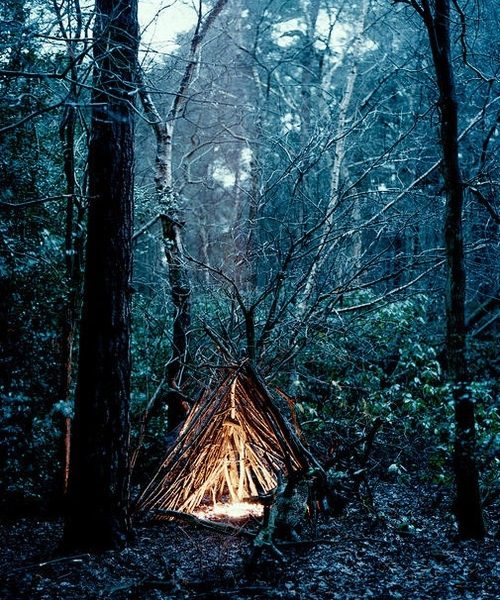 Using the prompt, create an imaginative story of your own. Remember to tell us who is in the story, where they are, what they are doing and try to include a problem and solution!
What’s happening here?
Who is in your story?
What are they doing?
What is the problem? How is it fixed?
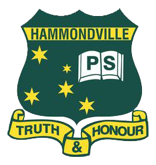 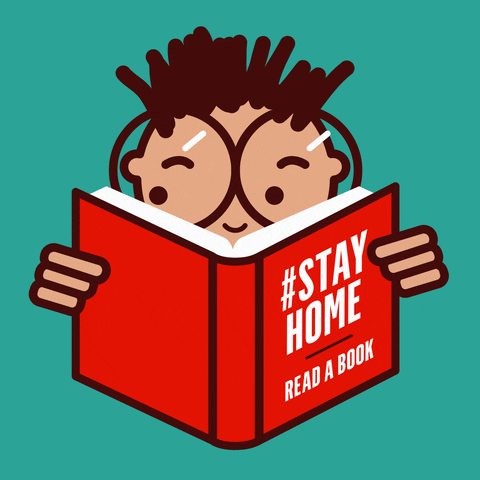 Task 4
Complete the letter “w” in your handwriting books. 
https://www.youtube.com/watch?v=ehD07O599mI
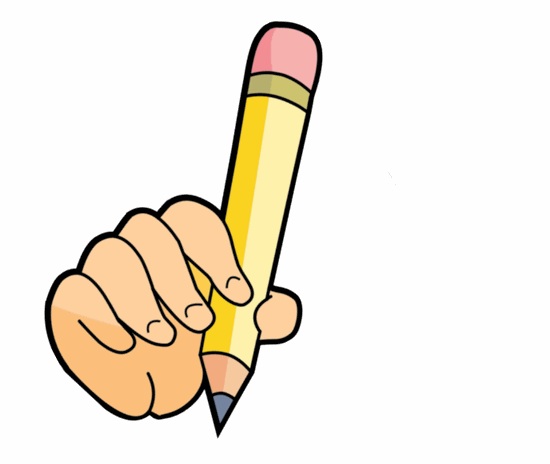 Recess break (30 minutes)
Mathematics
D I v I s I o n
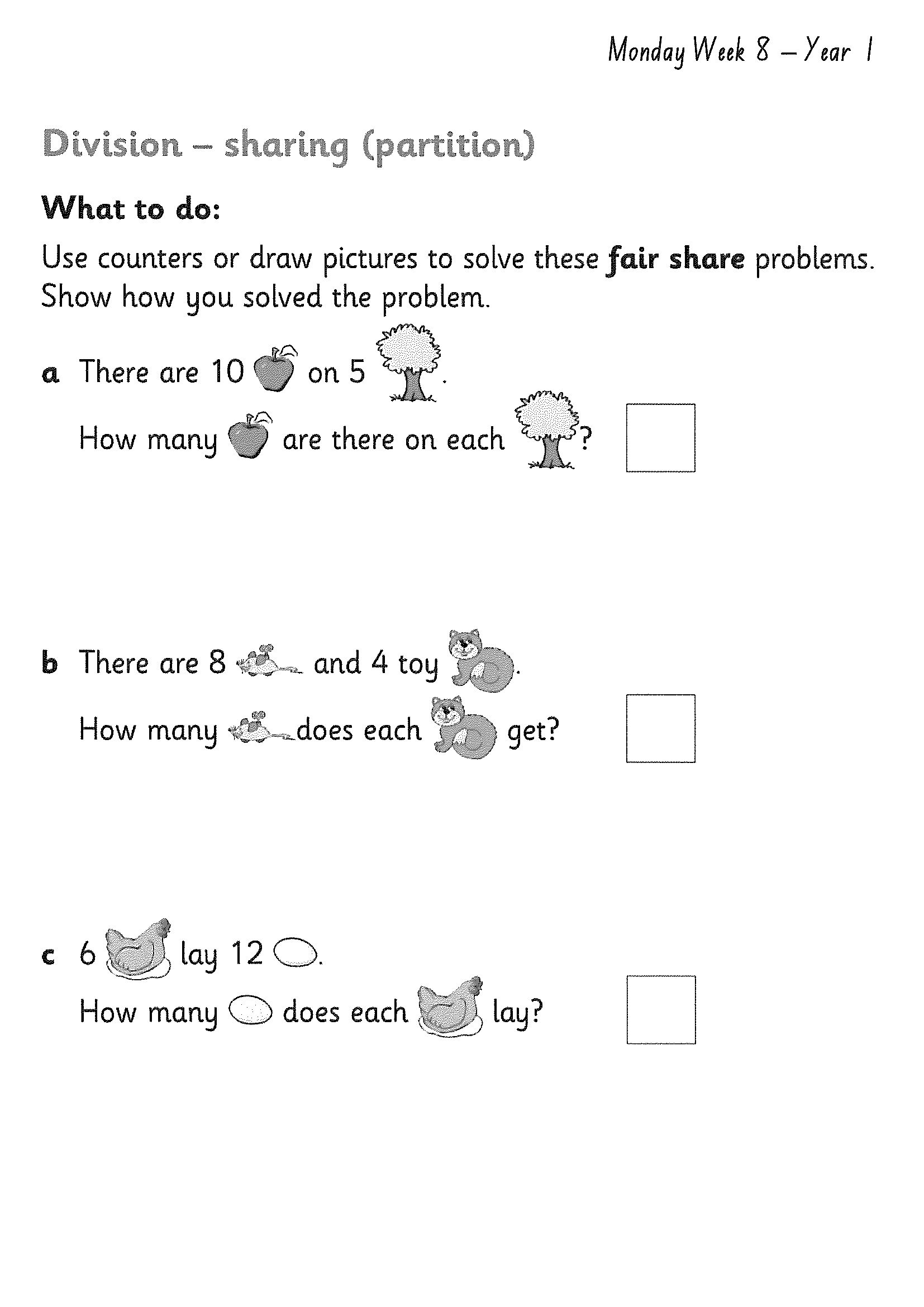 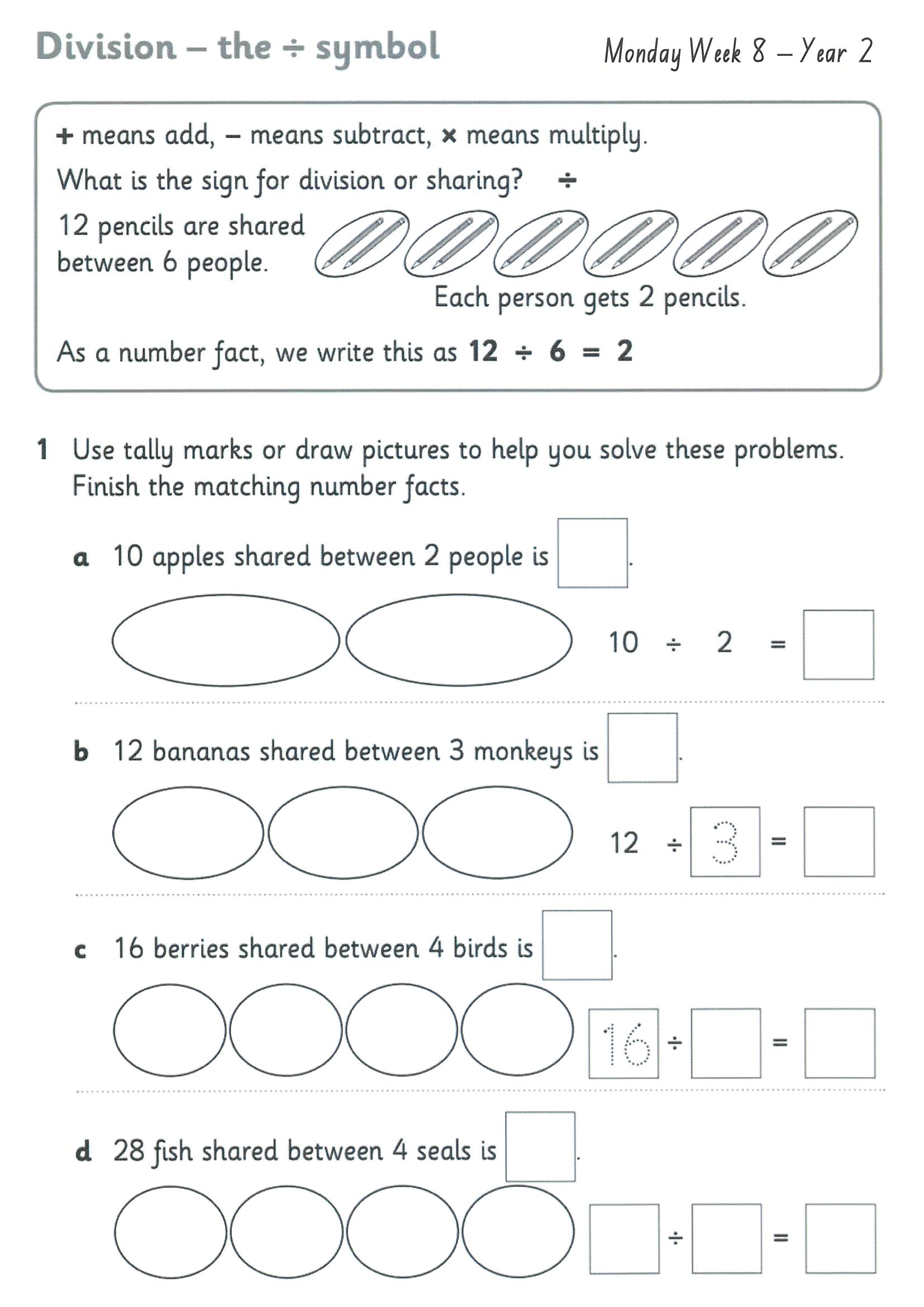 Task 2Complete the worksheets and then do 3 activities on mathletics or studyladder.
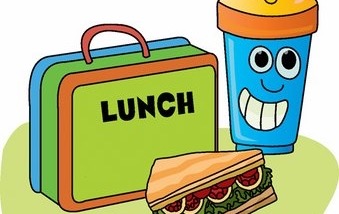 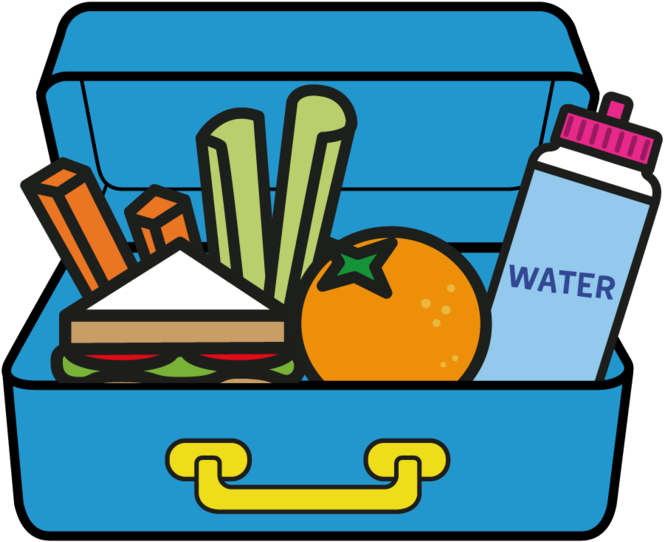 Lunch break (40 minutes)
KLA - geography
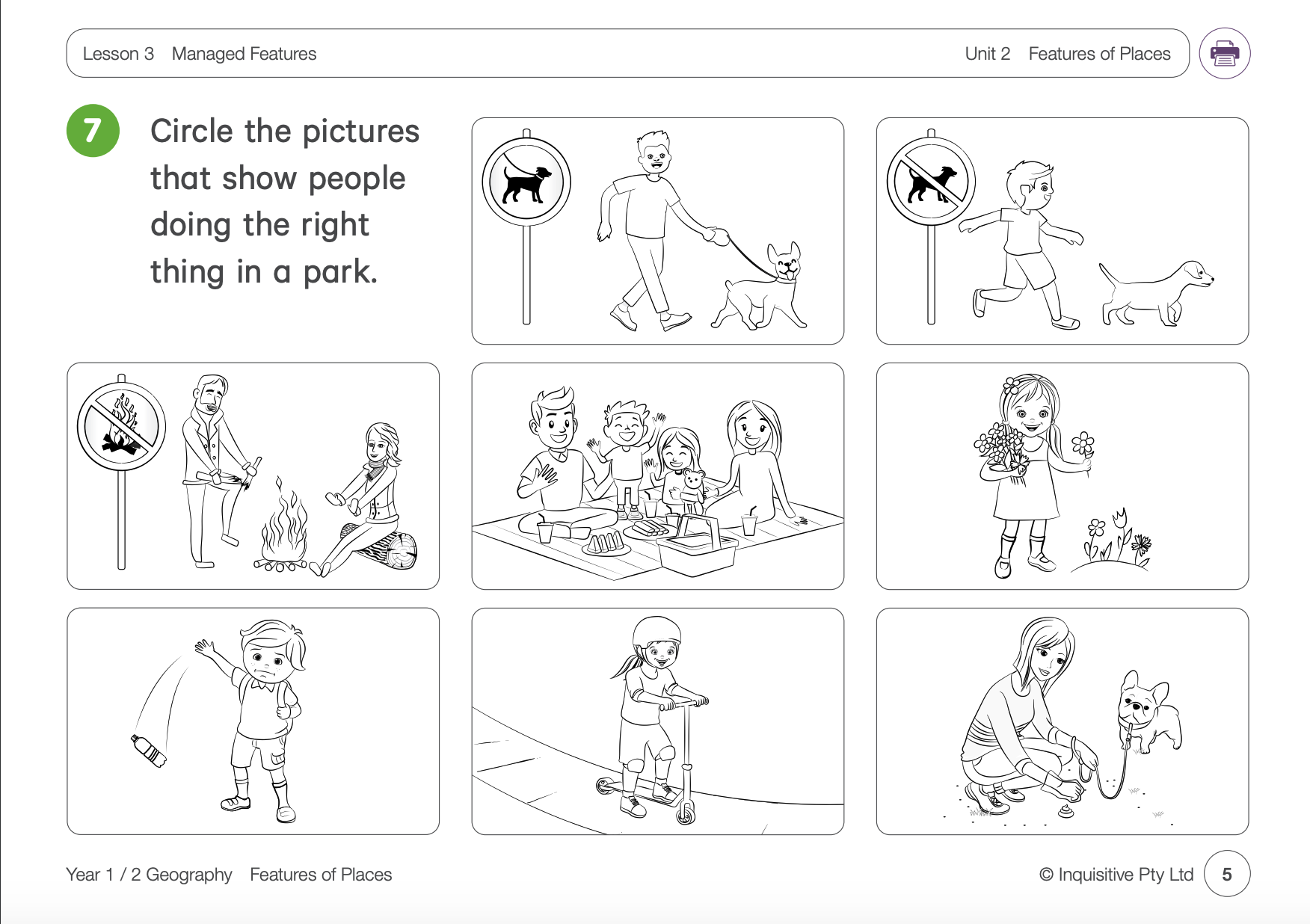 Todays lesson is on Managed Features. Lesson on pages 1 and 4 videos. Look at the pictures of children playing in the park.
Why do people go to parks? Talk about this with an adult or sibling. 
Who looks after parks? Choose one of the videos to watch. Complete the worksheet and circle the pictures of people doing the right thing in the park.
http://inq.co/class/9wg

Code: 9484
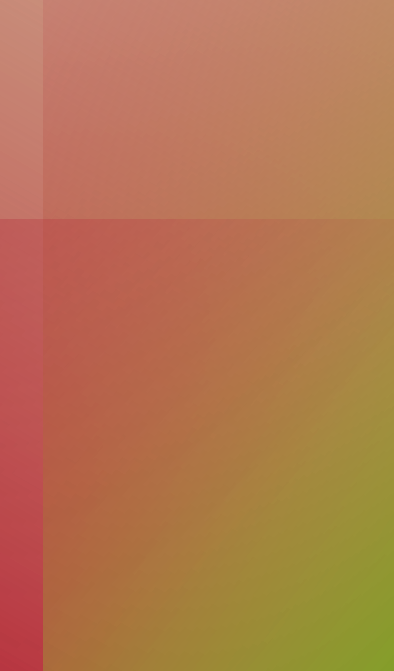 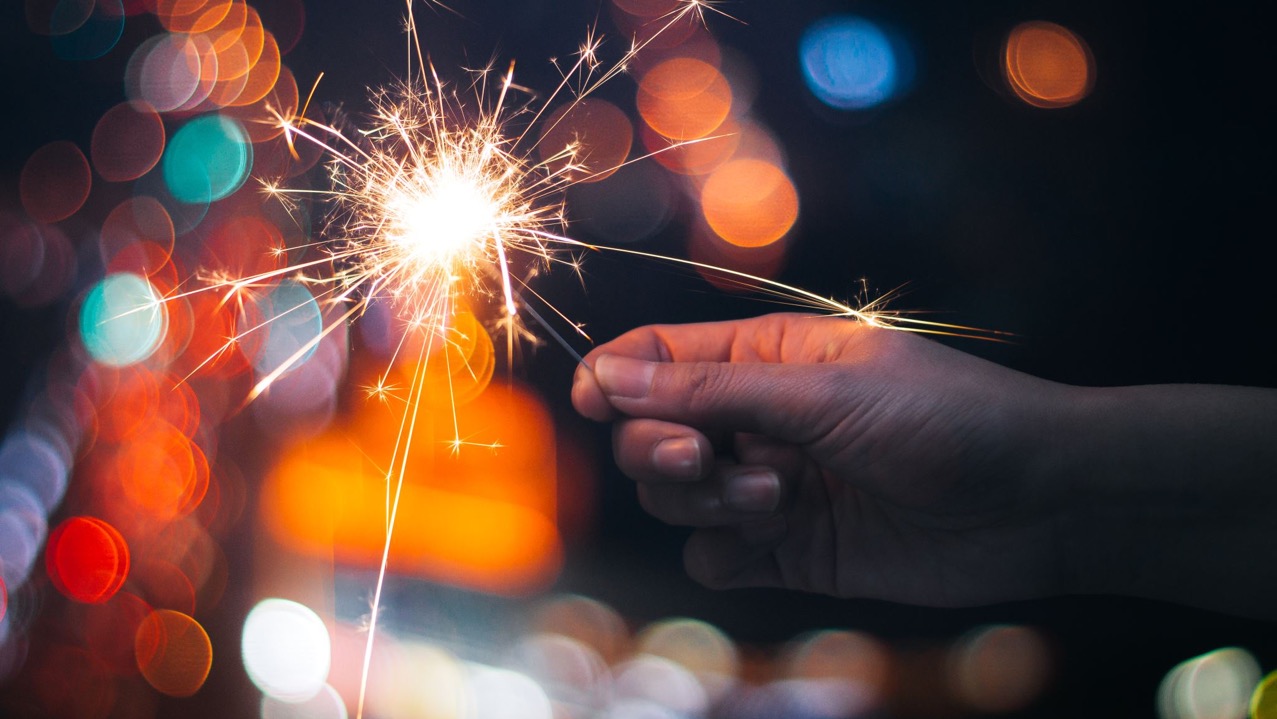 END OF DAY!
ENJOY your well-deserved break everyone!
Good morning
STAGE 1
TUESDAY 31st AUGUST 2021 – WEEK 8
Please make sure you are sending one or two work samples to your classroom teacher via dojo.
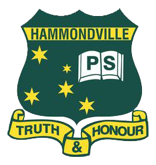 WHATS ON TODAY?
MorningTask 1 – SpellingTask 2 – ReadingCrunch n’ sipTask 3 - Writing Middle Task 1 – Maths Grid
Task 2 – Activity Worksheet
FinalLibrary
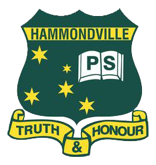 Task 1
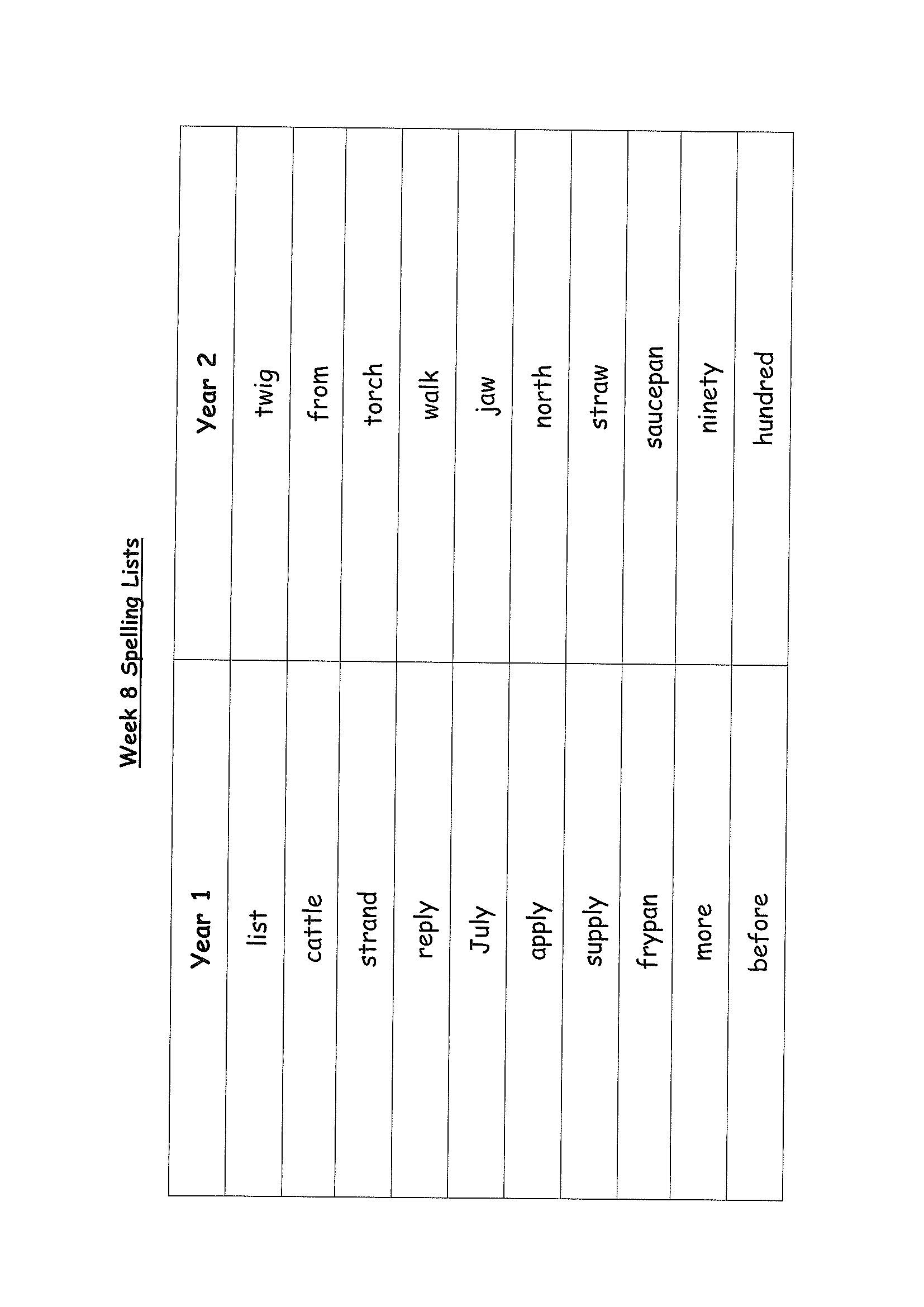 Complete the Look, Cover, Write, Check worksheet (on a piece of paper). Write some sentences. Circle any nouns in your sentences.
Then complete your tricky word!
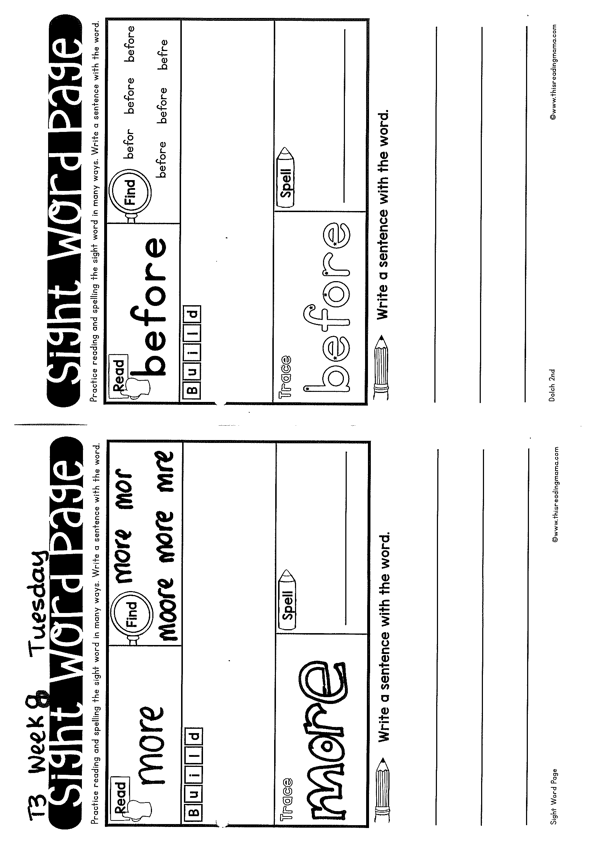 Year 1
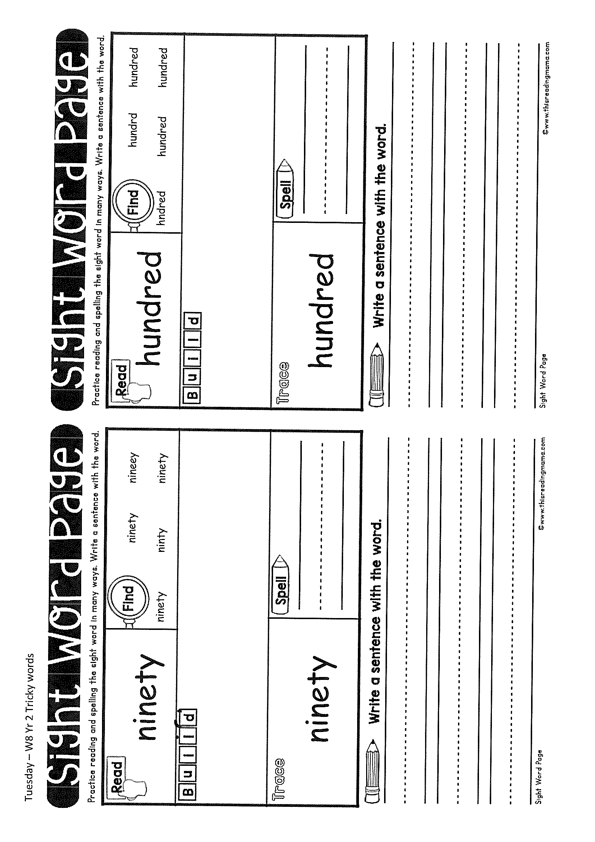 Year 2
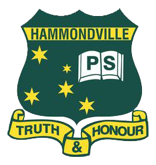 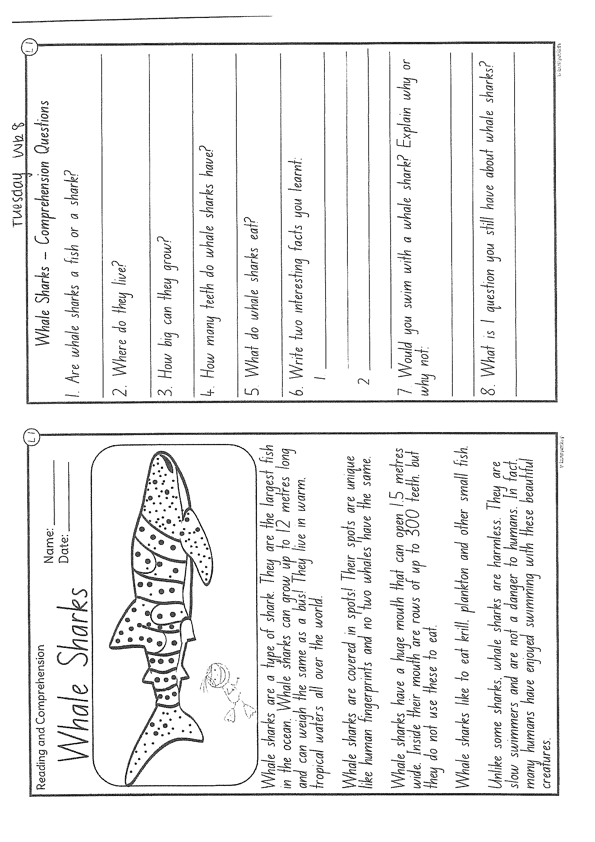 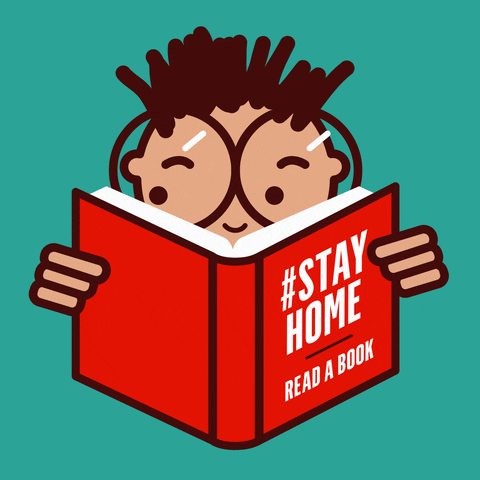 Task 2
Read or get an adult to read “Whale Sharks” and answer the questions.
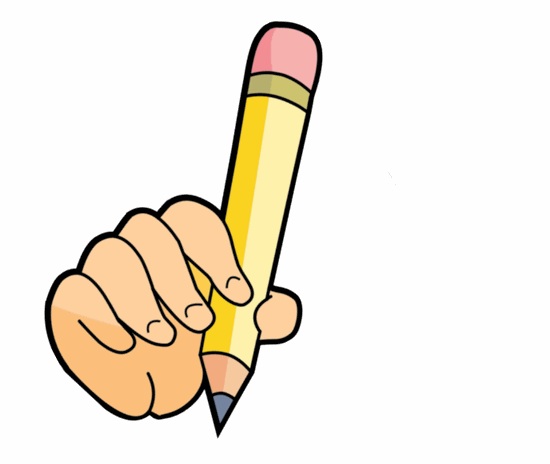 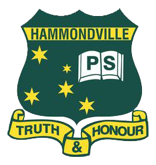 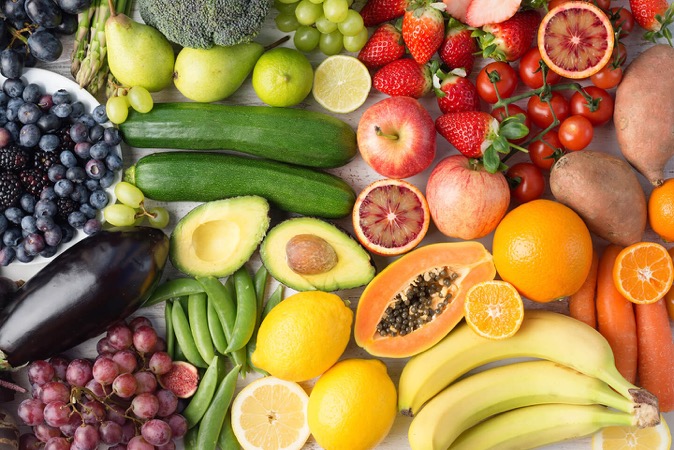 Crunch n’ sip
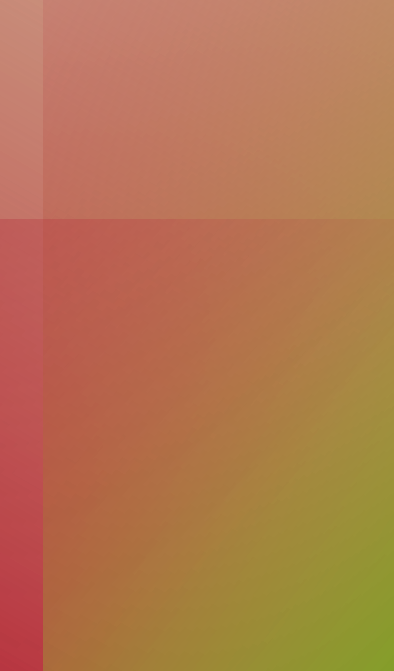 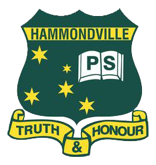 Task 3
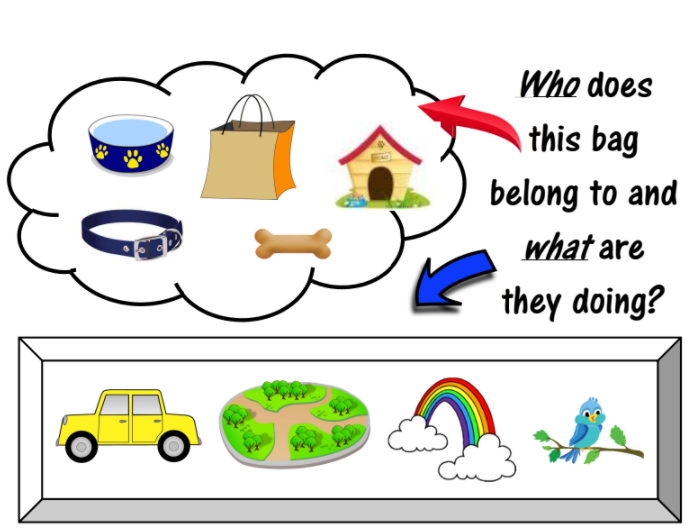 Writing – who does this bag belong to?
Look at the questions in your learning pack guide.
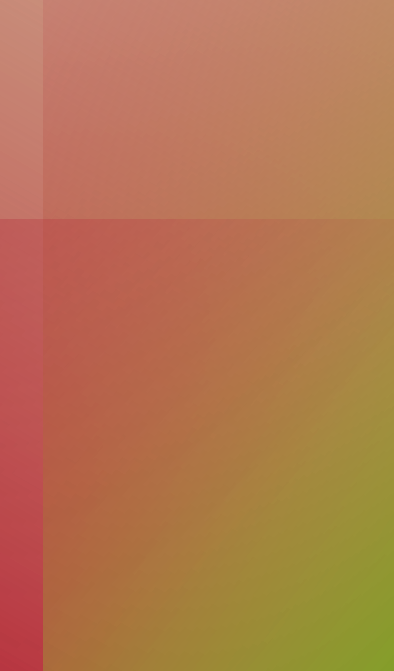 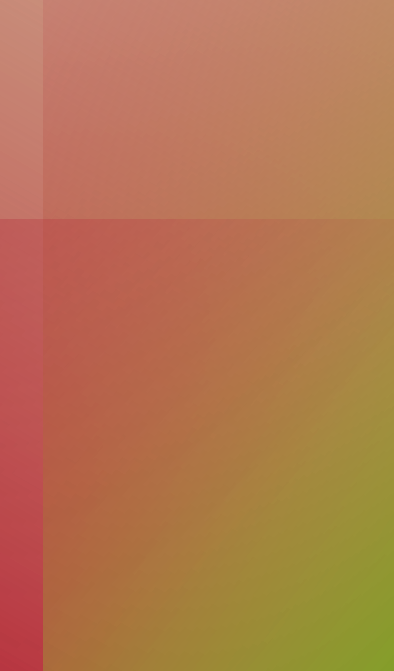 Recess break (30 minutes)
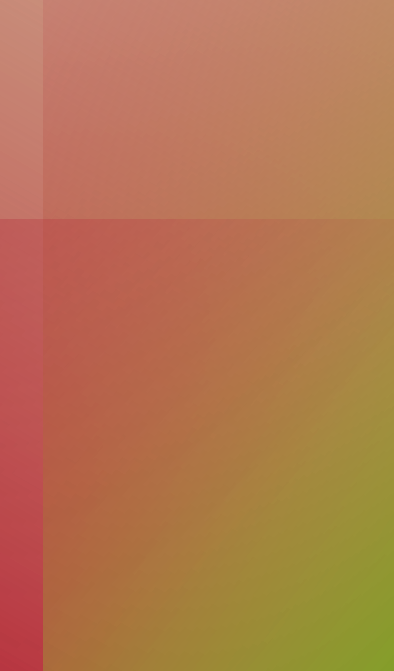 M o n e y
Mathematics
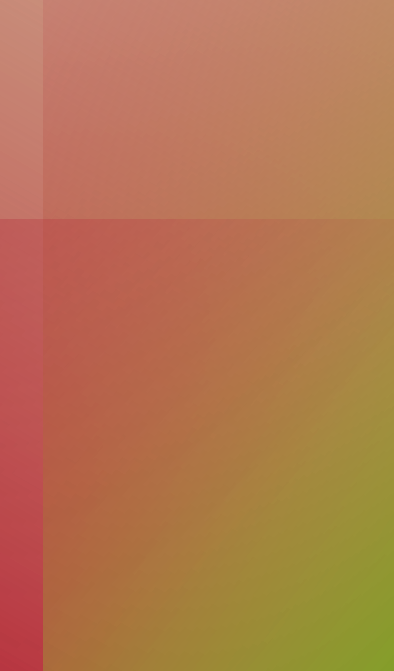 3d s h a p e s
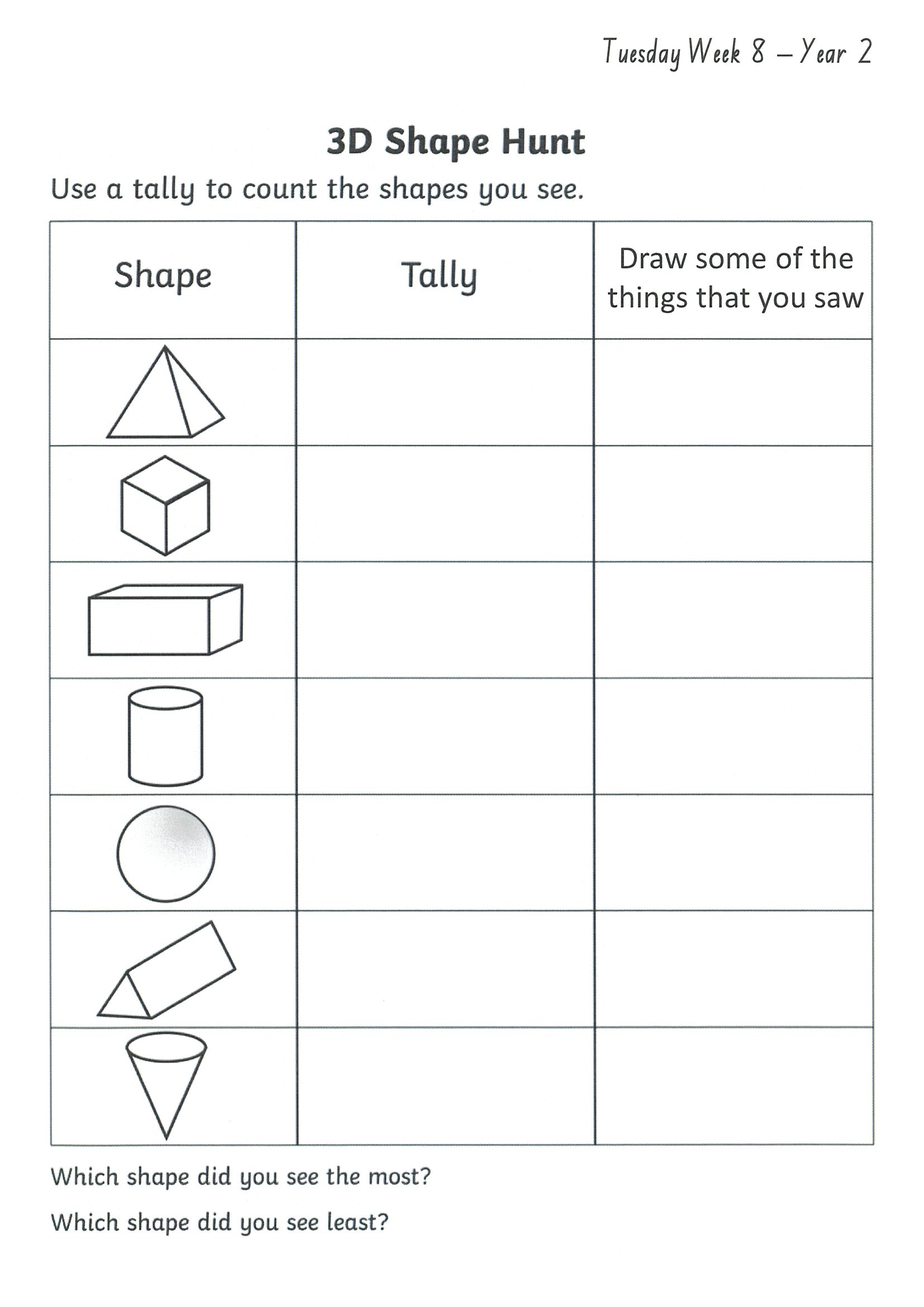 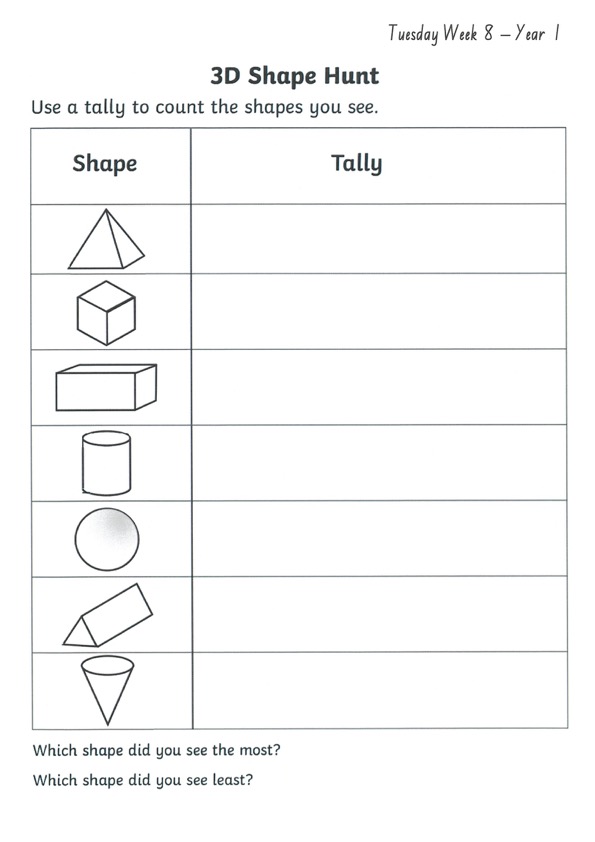 Task 2Then complete 3 activities on studyladder or mathletic.
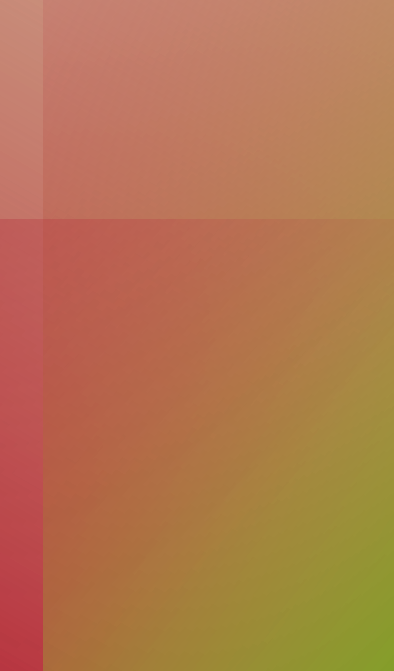 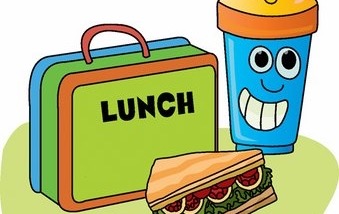 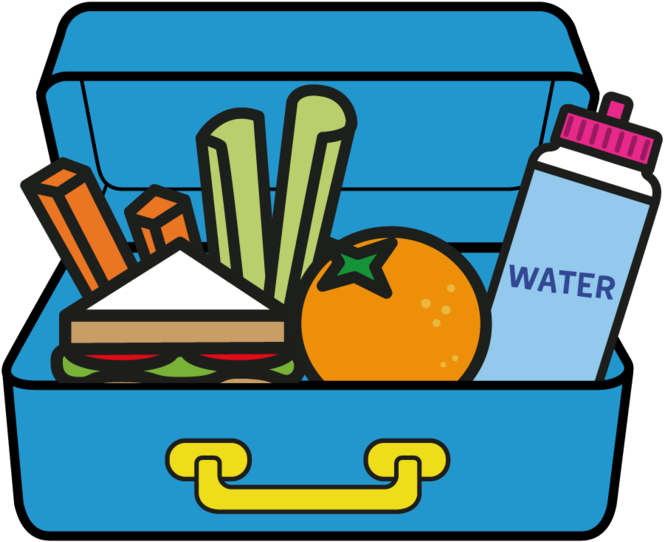 Lunch break (40 minutes)
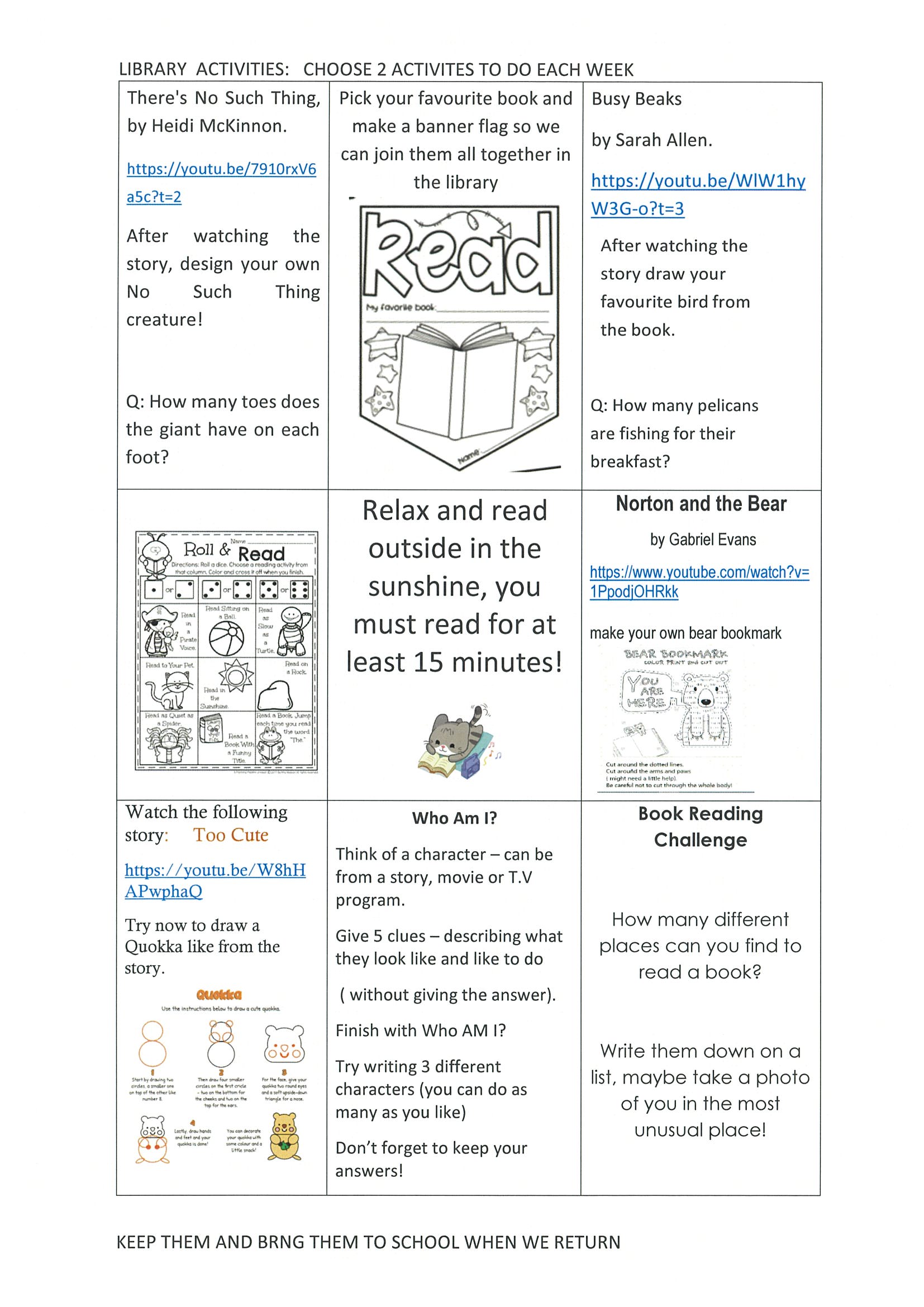 library
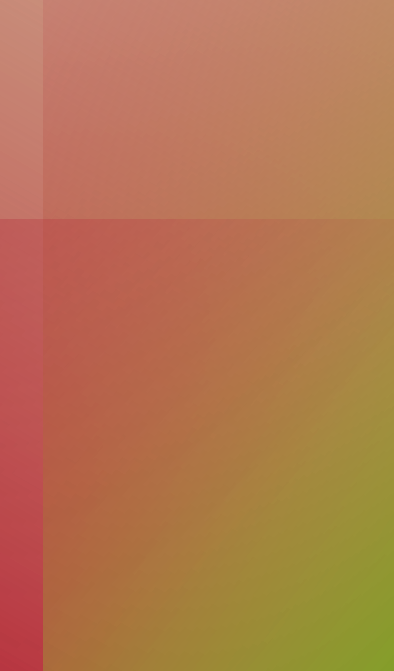 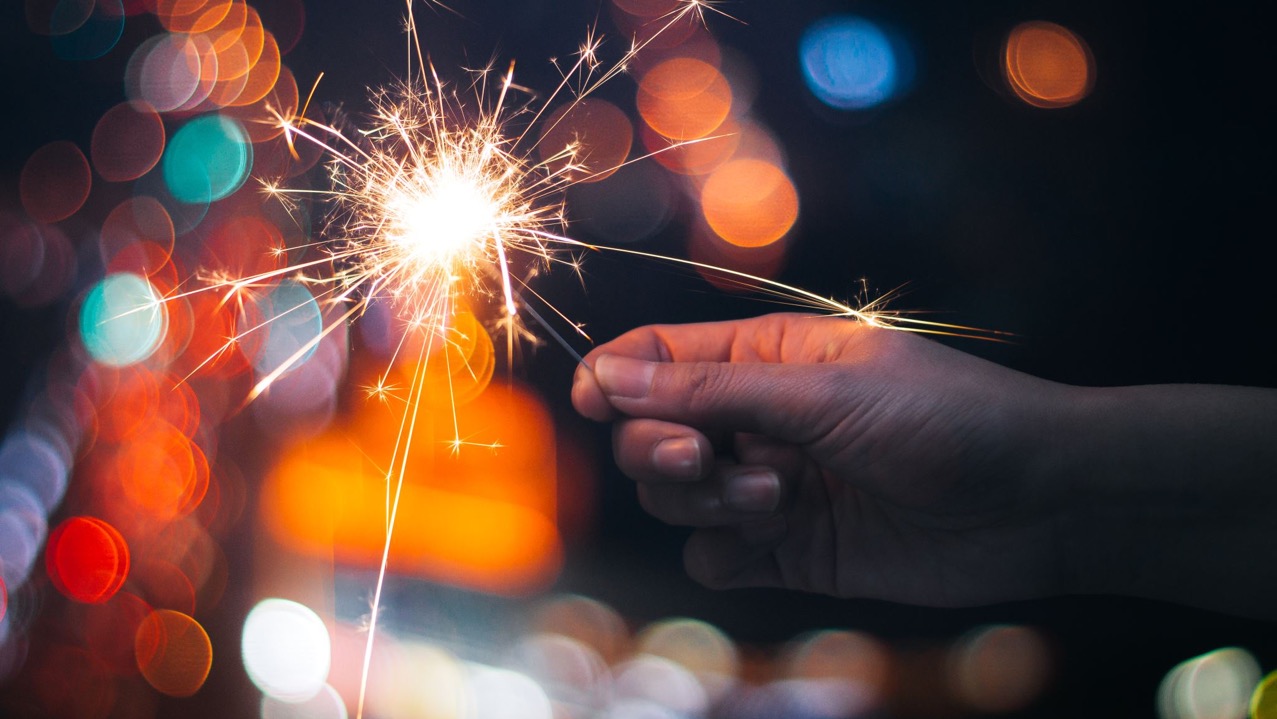 END OF DAY!
ENJOY your well-deserved break everyone!
Good morning
STAGE 1
WEDNESDAY 1ST SEPTEMBER 2021 – WEEK 8
Please make sure you are sending one or two work samples to your classroom teacher via dojo.
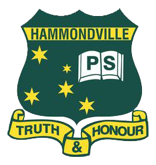 WHATS ON TODAY?
MorningTask 1 – SpellingTask 2 – ReadingCrunch n’ sipTask 3 - WUSHKA
Task 4 - HandwritingMiddle Task 1 – Maths GridTask 2 – Worksheet
Task 3 – Fitness 
FinalScience
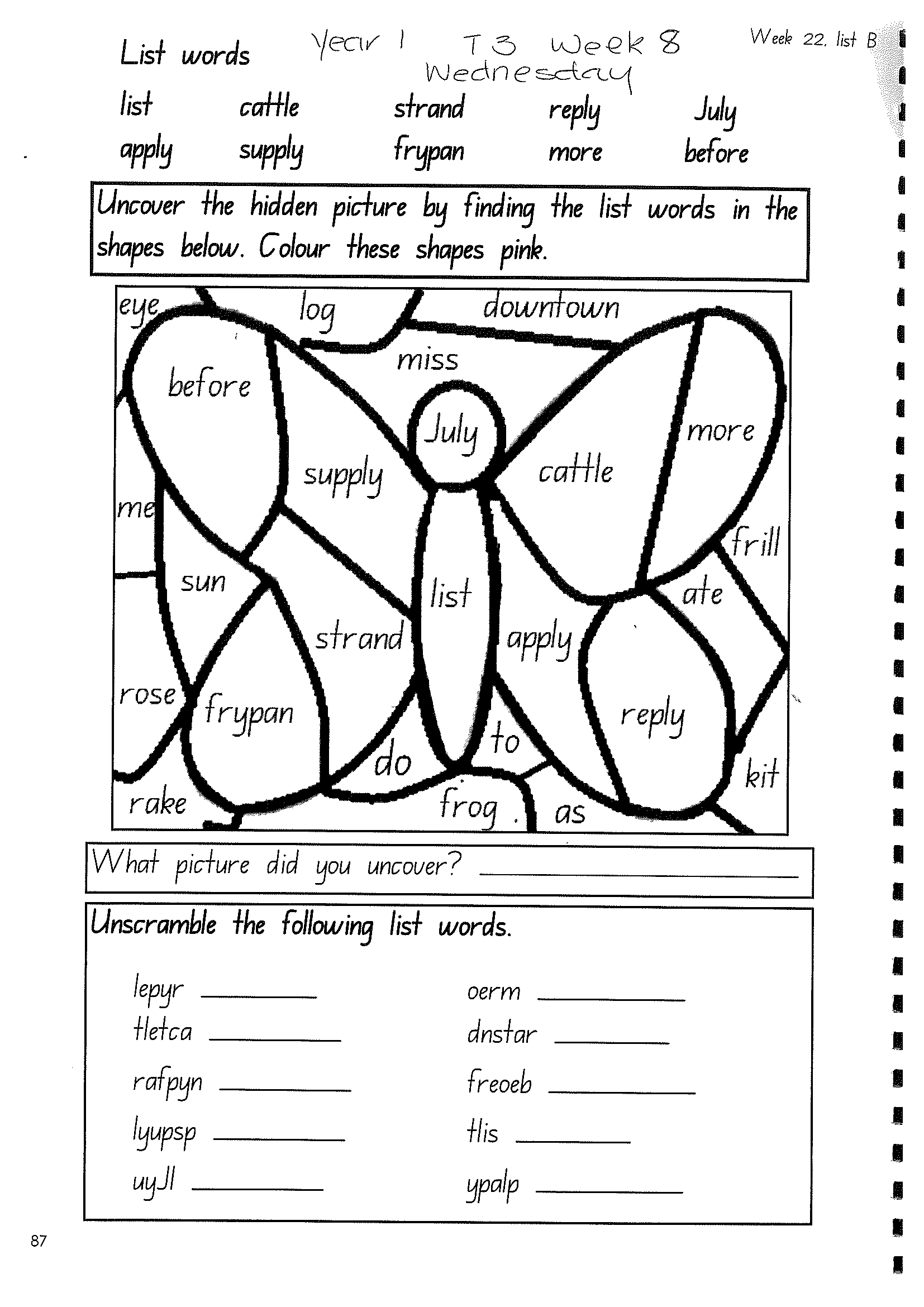 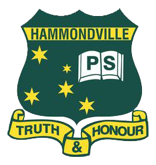 Task 1
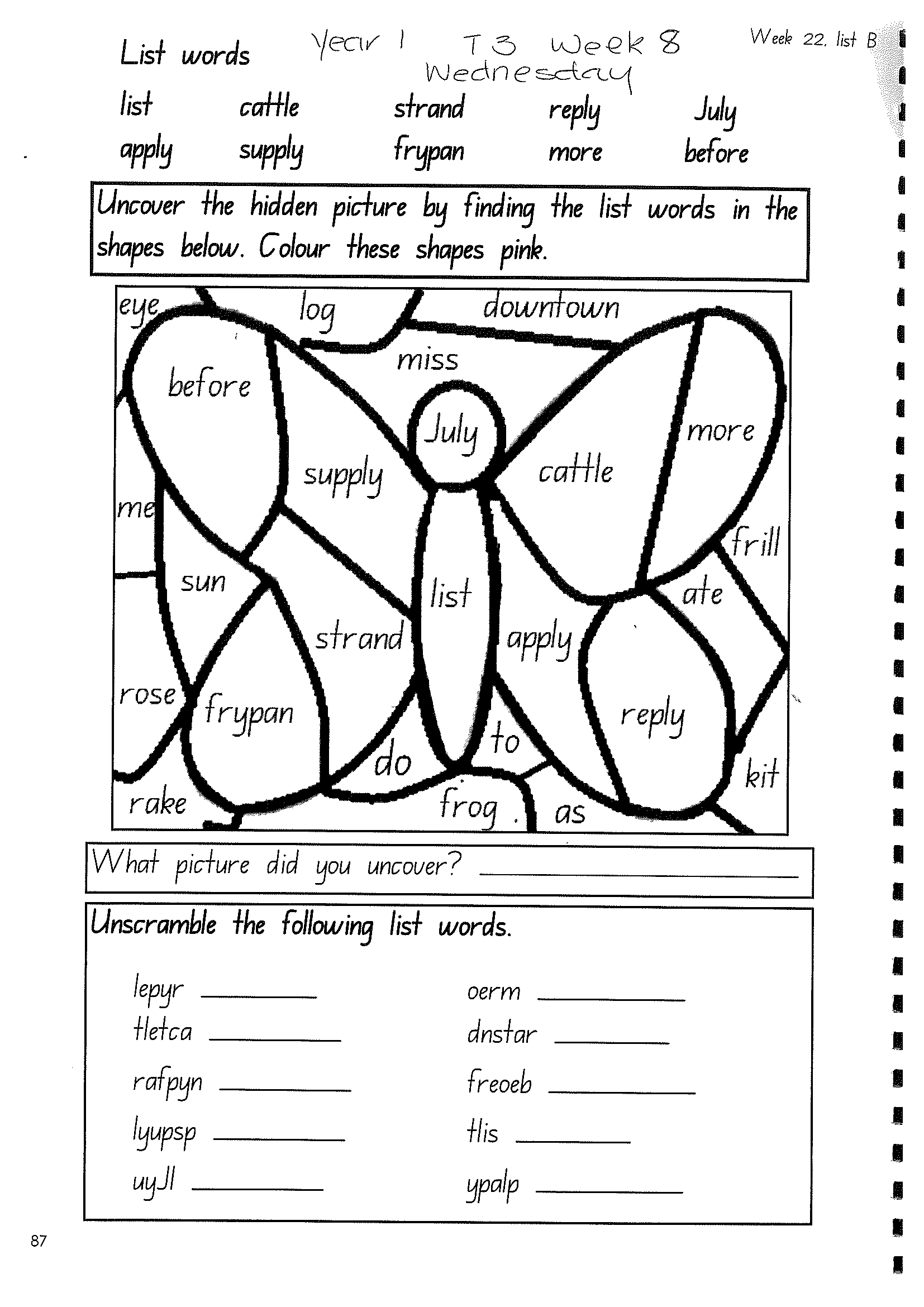 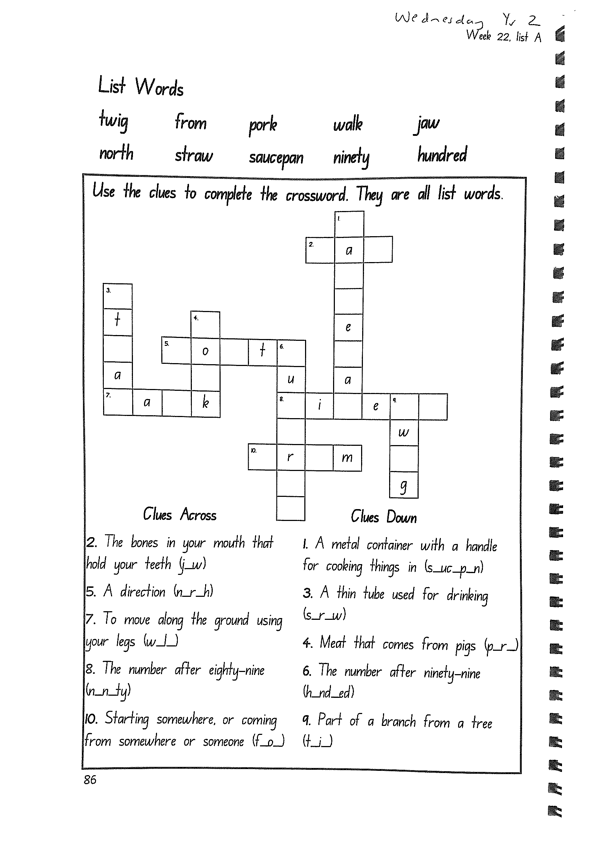 Write down your spelling words and  dot, dash, dive them on a piece of paper..
Video will be posted on dojo!Complete spelling tasks.
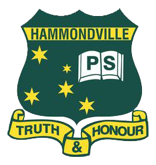 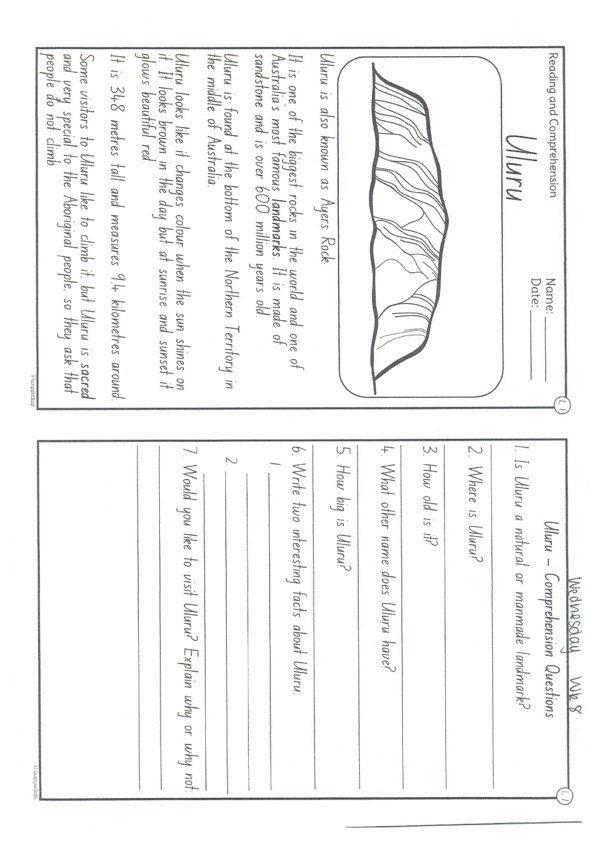 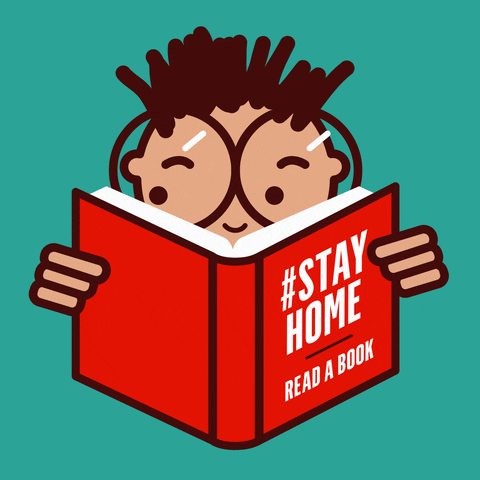 Task 2
Read or get an adult to read ”ULURU” and answer the questions.
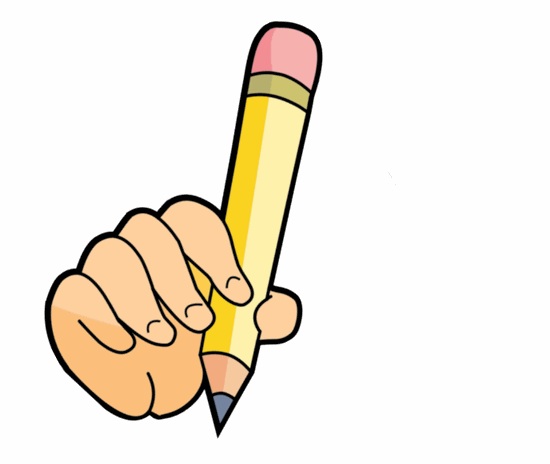 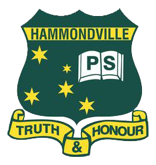 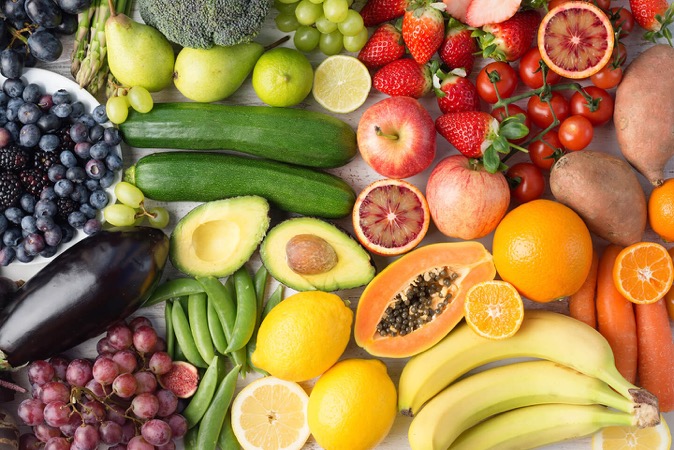 Crunch n’ sip
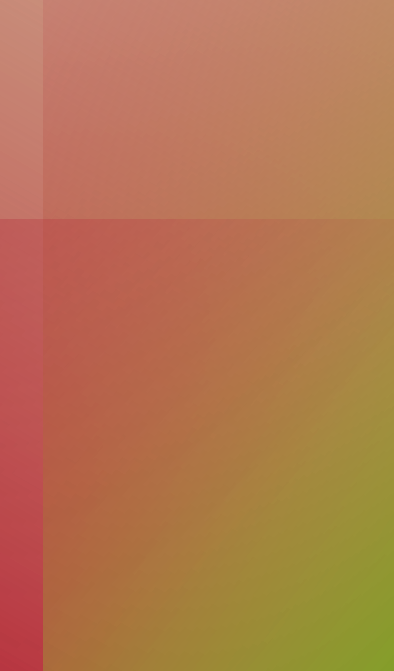 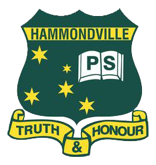 Task 3
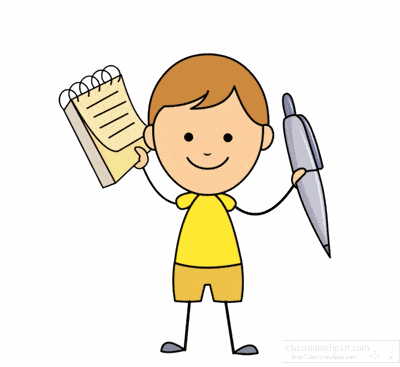 Wushka - Log into WUSHKA and do some reading.
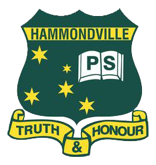 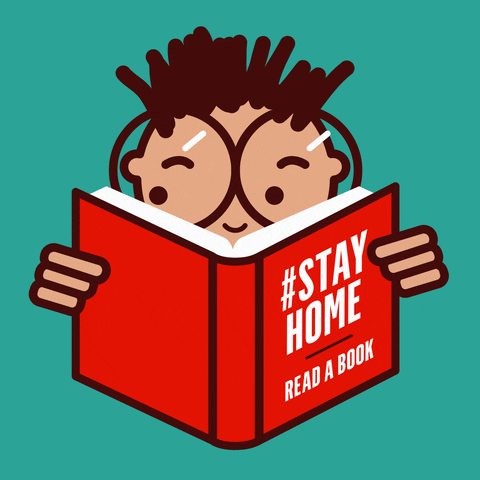 Task 4
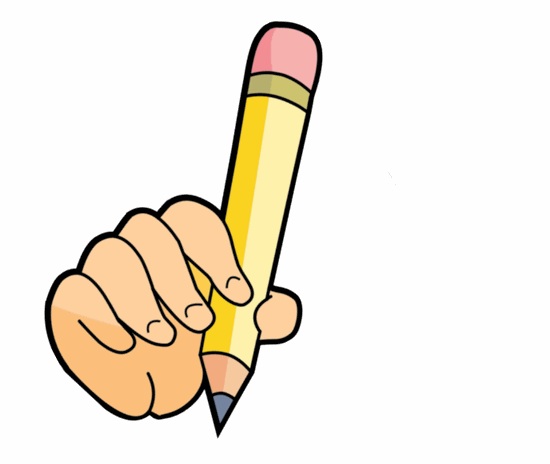 Complete the letter “K” in your handwriting books.

Https://www.youtube.com/watch?v=pOnWH3ntp70
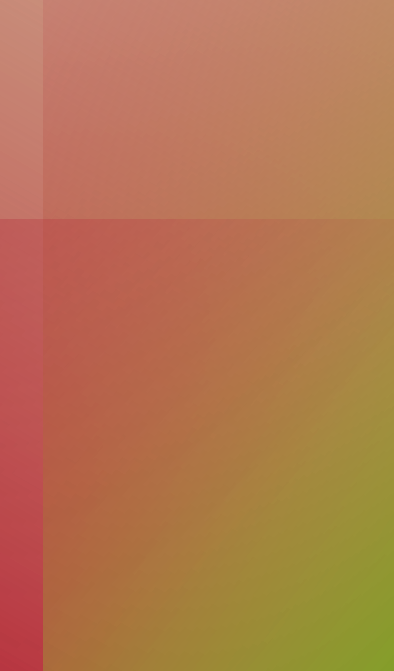 Recess break (30 minutes)
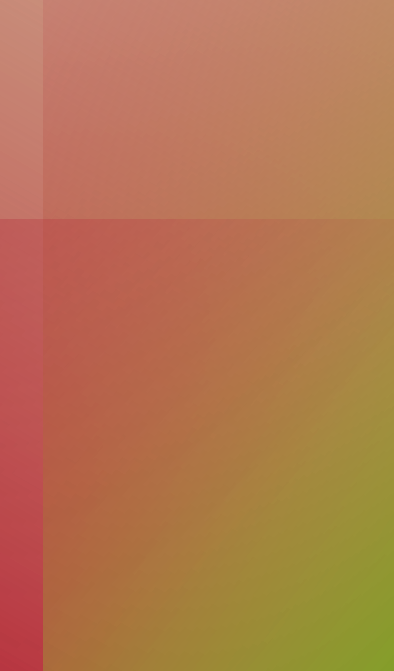 Mathematics
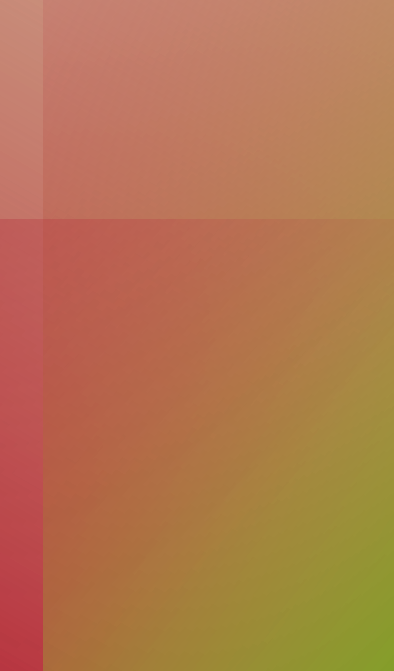 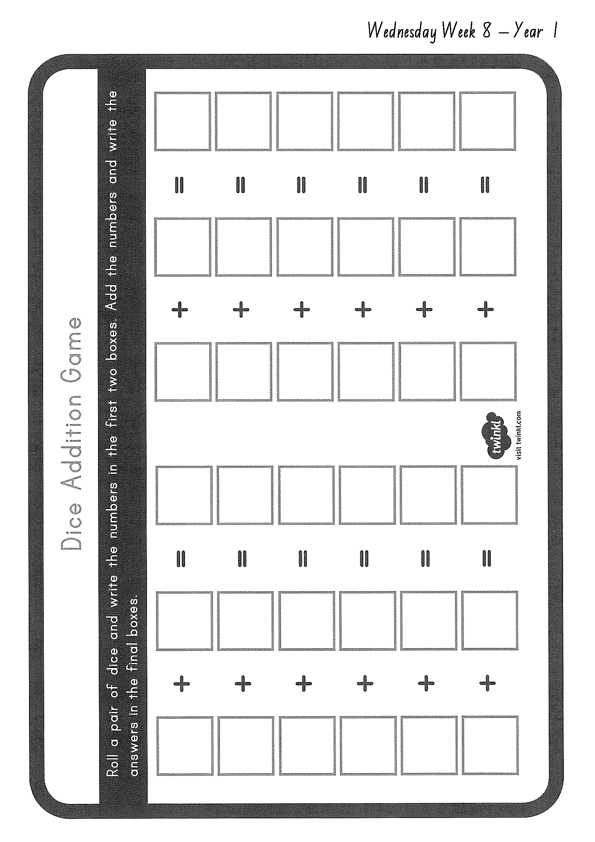 Year 2
Year 1
A D D I T I O N
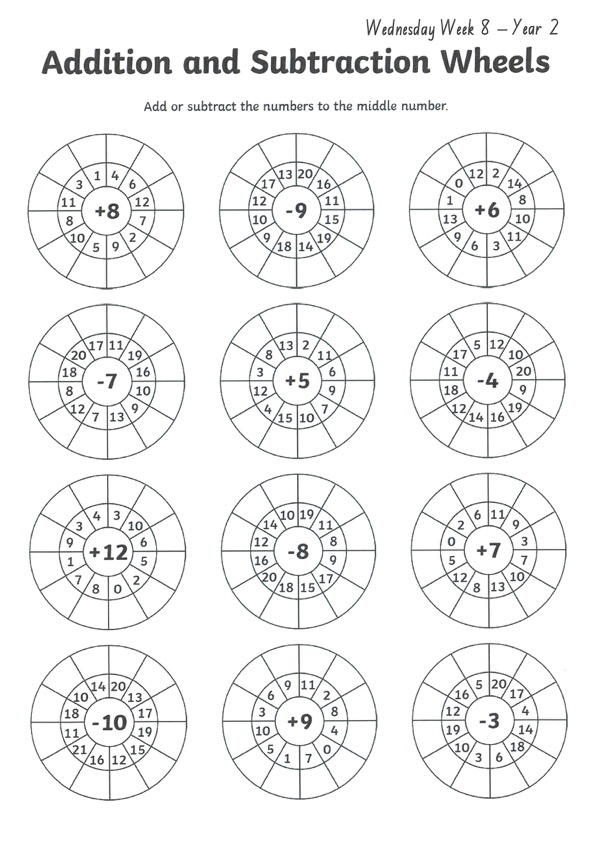 Task 2
fitness
Choose an activity from the fitness grid to complete.
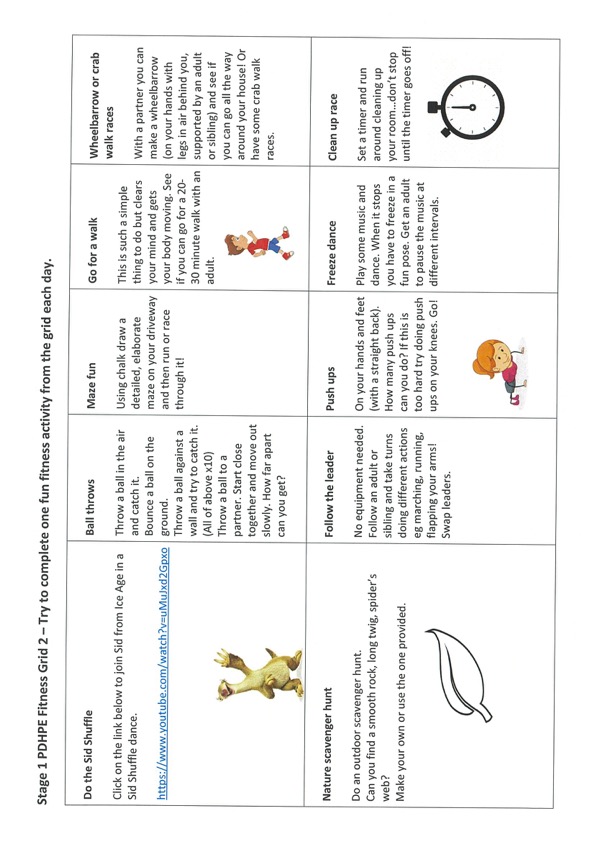 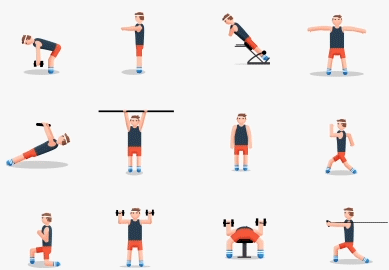 Not this one 
(in your packs)
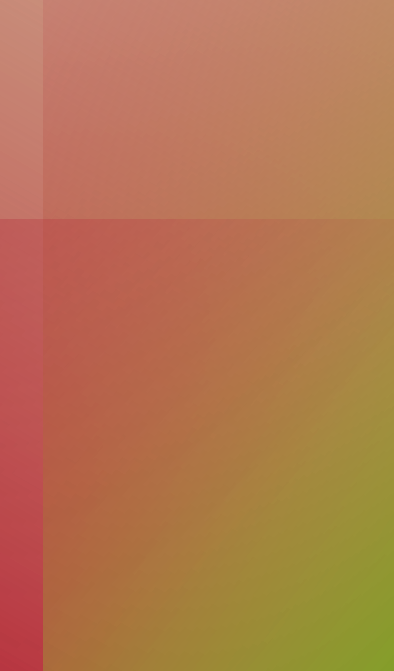 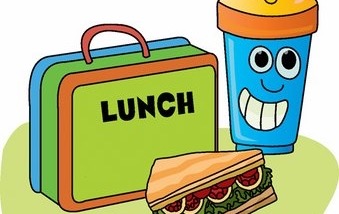 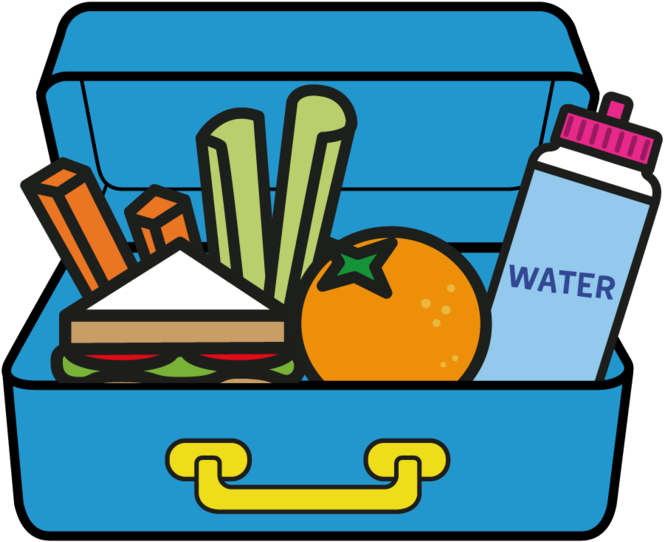 Lunch break (40 minutes)
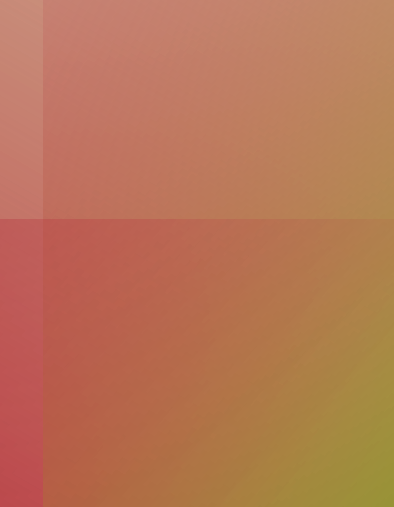 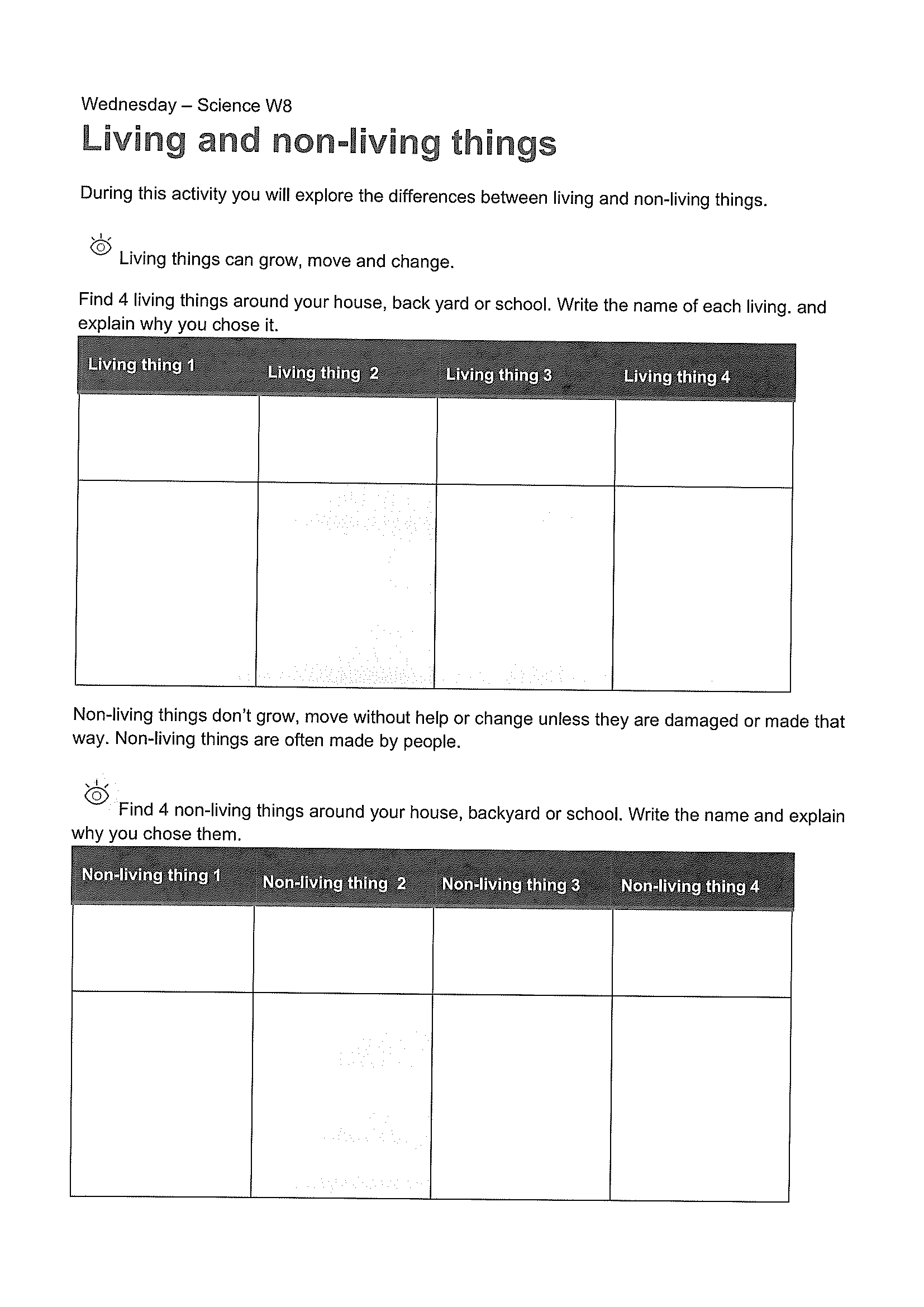 KLA - SCIENCE
Watch the video about living things:
Https://www.youtube.com/watch?v=Gy60BqCnTG4
What are living things? Be a detective in your house, backyard or at the local park and find 4 examples of living and non-living things in your house.
COMPLETE WORKSHEET
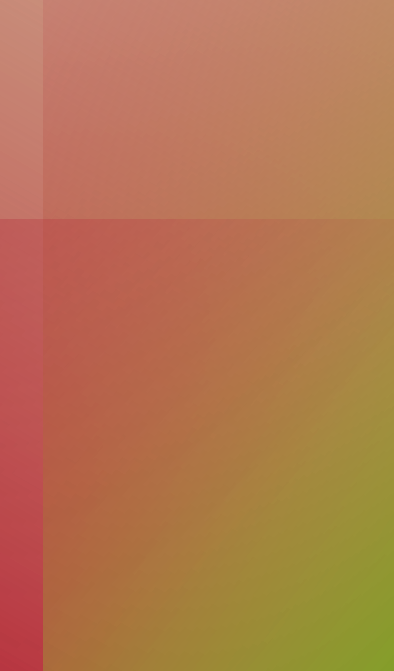 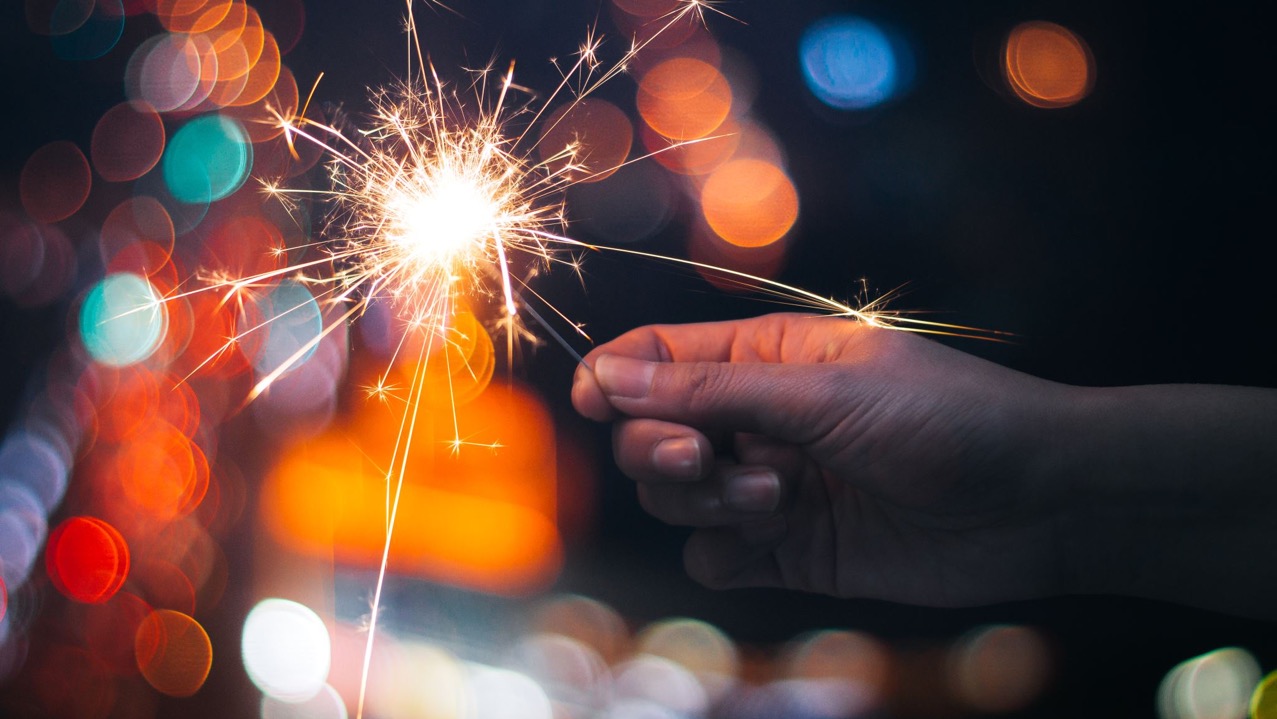 END OF DAY!
ENJOY your well-deserved break everyone!
Good morning
STAGE 1
THURSDAY 2ND SEPTEMBER 2021 – WEEK 8
Please make sure you are sending one or two work samples to your classroom teacher via dojo.
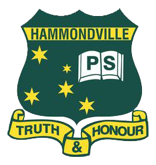 WHATS ON TODAY?
MorningTask 1 – GRAMMARTask 2 – ReadingCrunch n’ sipTask 3 - Writing Middle Task 1 – Maths Grid
Task 2 – Maths Worksheets
FinalPDHPE
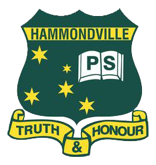 Task 1
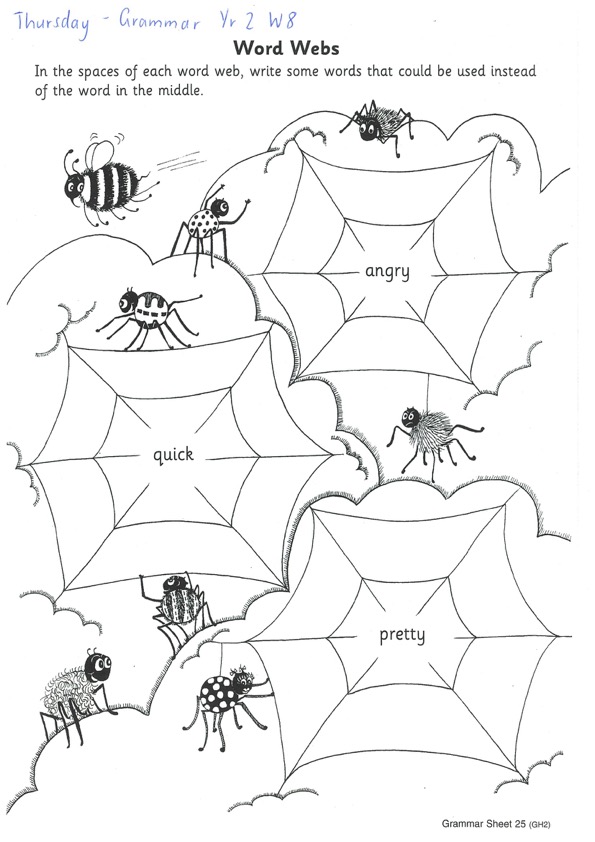 The children write inside the outlines word ADJECTIVES in blue and read the adjectives in the snake. Then they read the sentences in the middle of the sheet. They choose one of the adjectives for each sentence and write it in the space. The adjectives can be used more than once.
Year 2 - Word Webs
We can make our writing more exciting by using more interesting words in our sentences. Look at the words in the web and write some other words that can be used instead of the word in the middle. E.g. sad= upset, miserable, lonely.
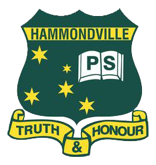 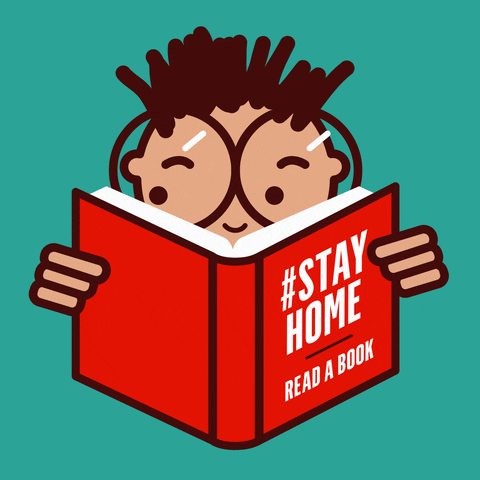 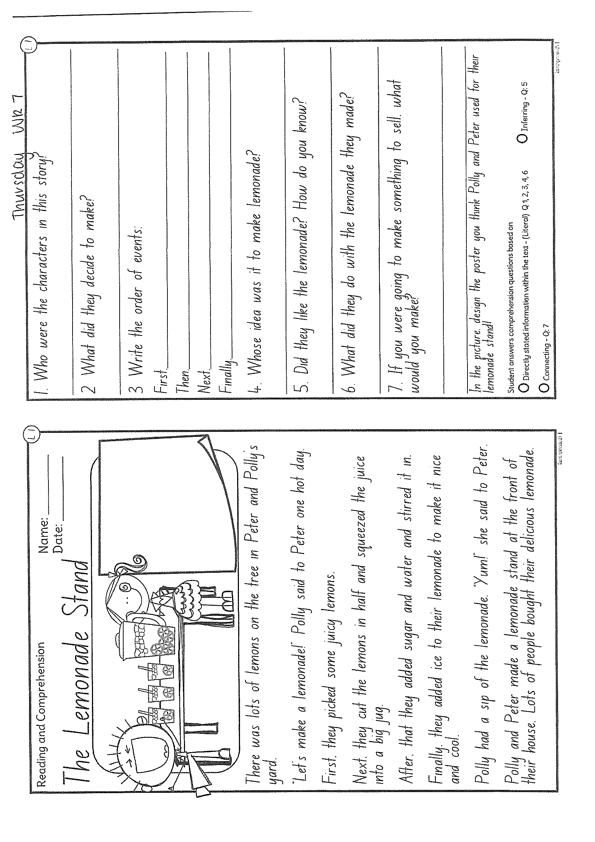 Task 2
Read or get an adult to read ”The Lemonade Stand” and answer the questions.
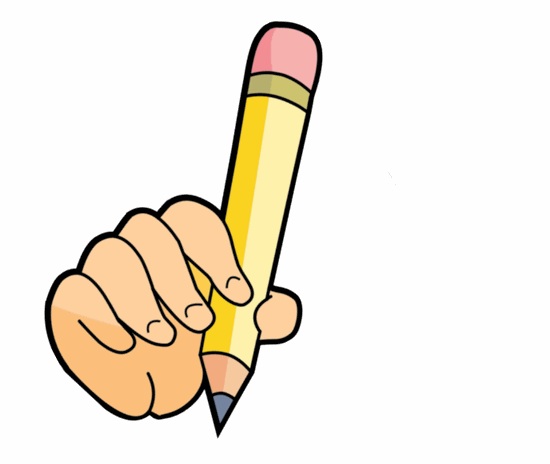 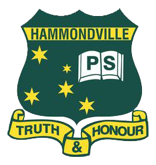 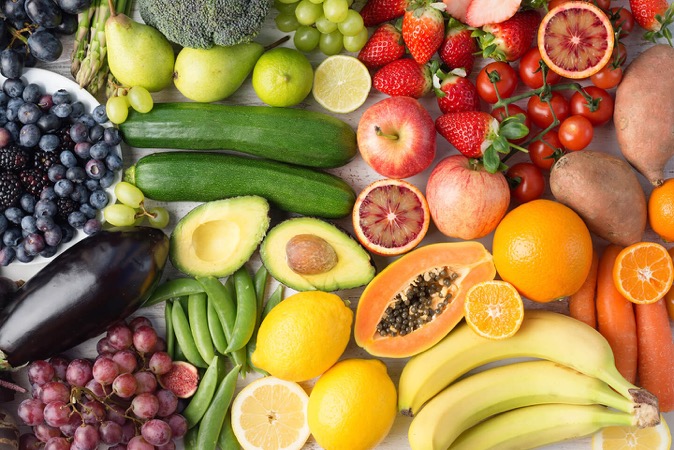 Crunch n’ sip
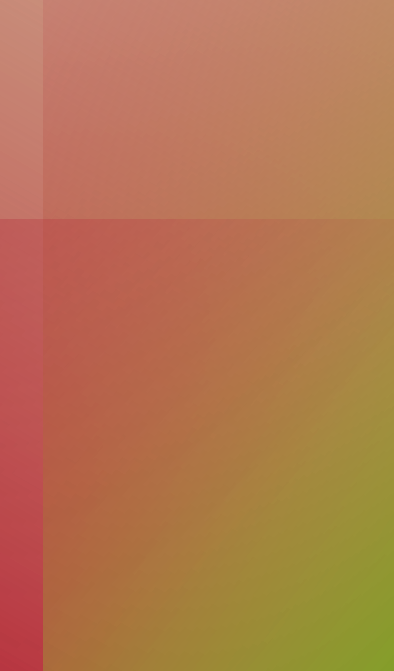 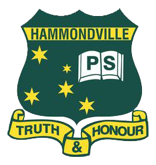 Task 3
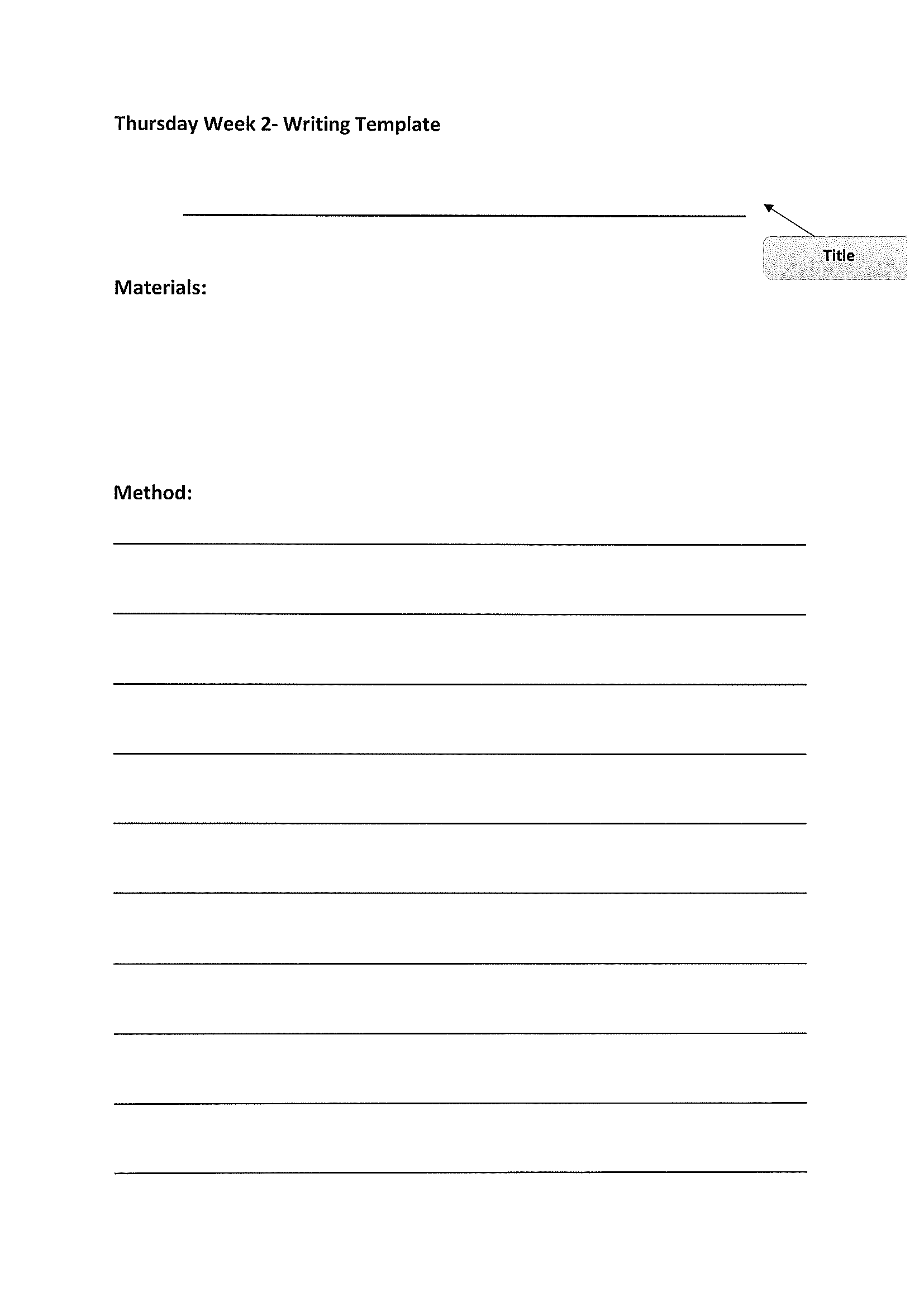 Procedural writing
Call someone special to you. Maybe a grandparent, family member or friend you haven’t seen in a while. On a piece of paper, write a procedural text of ‘how to make a phone call’. Remember to add a title, list of items you need and a method (instructions). Don’t forget to start each step with a verb!
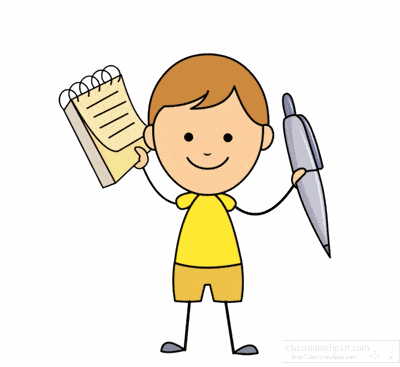 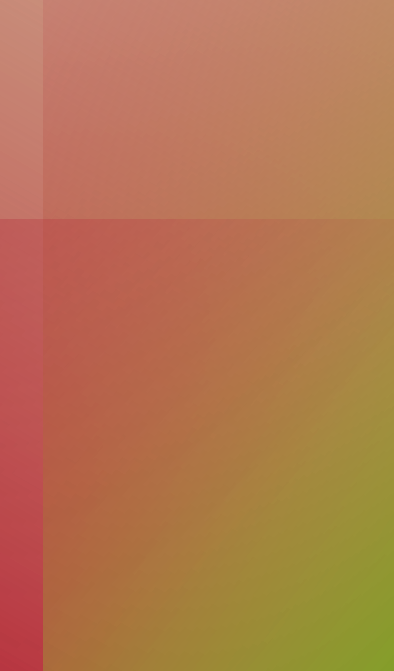 Recess break (30 minutes)
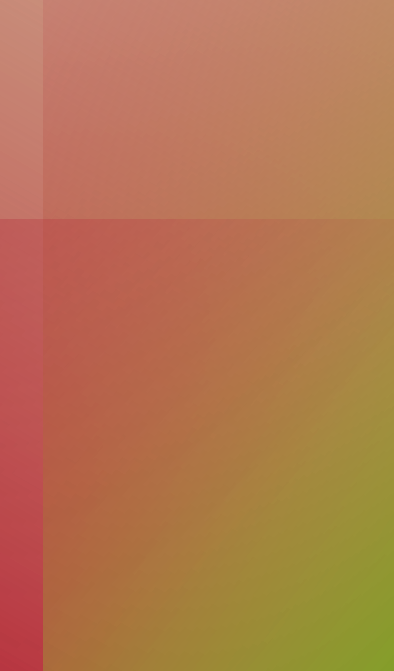 KLA – capa (dance)
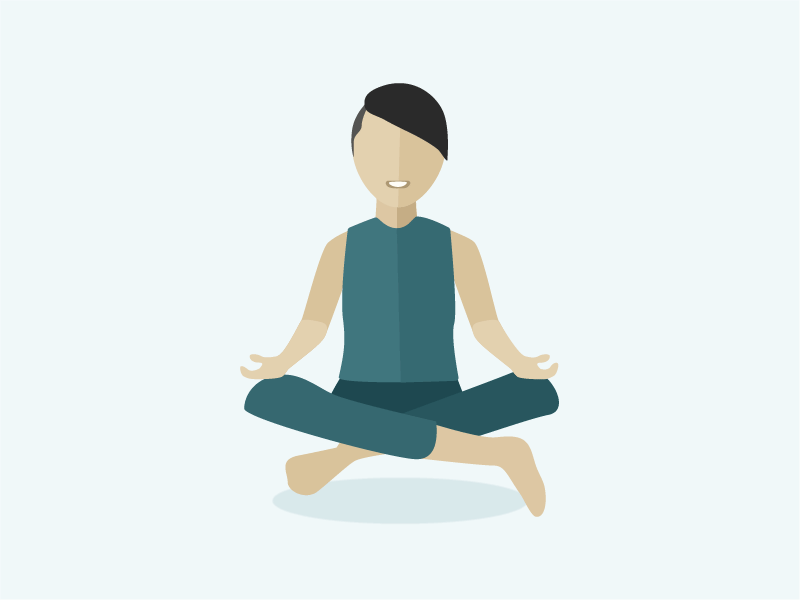 SALSA Dance Lesson 1
Https://www.youtube.com/watch?v=FdQ87SOfb7Y&list=RDCMUCsJbboljkvAkxbnEu6w3nyg&index=4
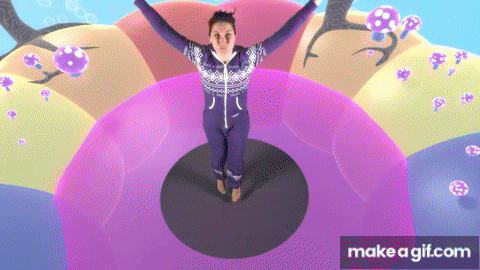 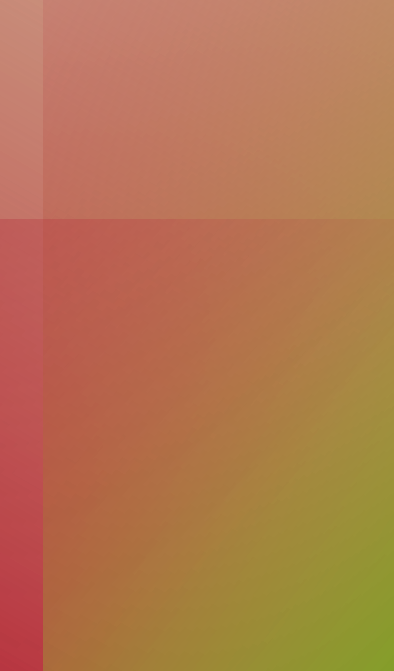 Mathematics
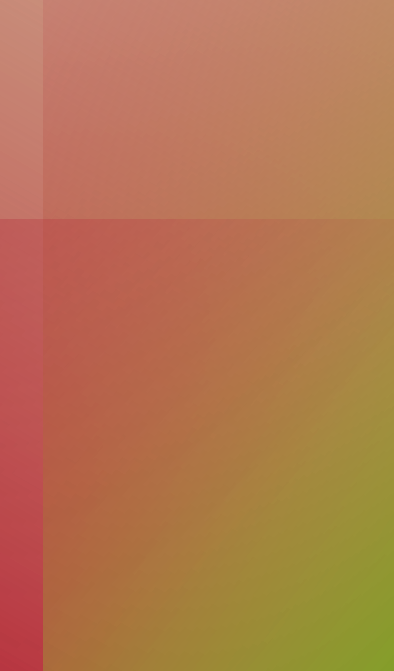 MIXED
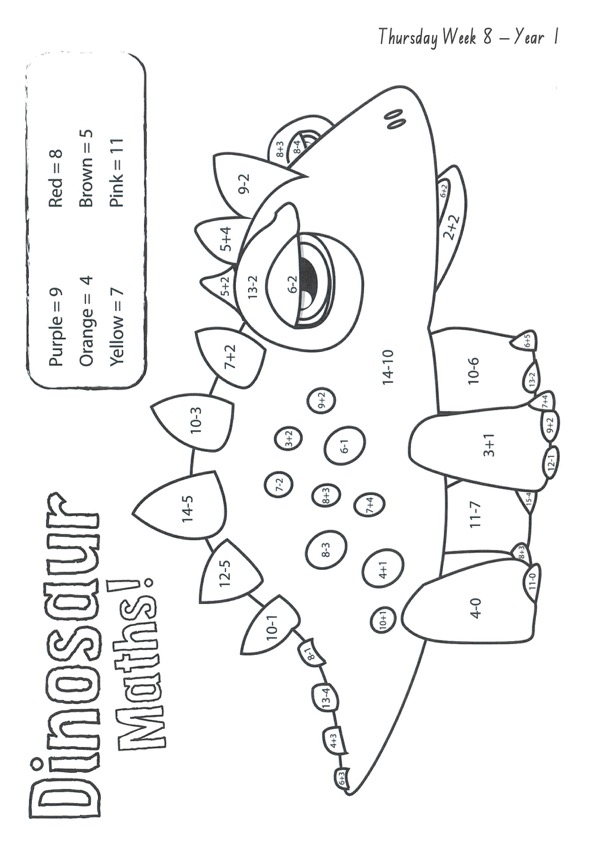 Year 1
Year 2
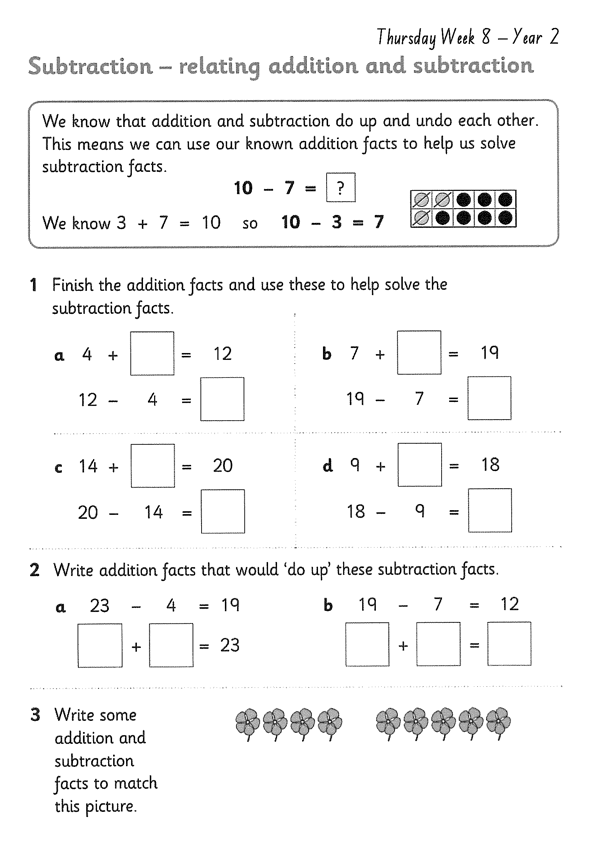 Task 2Then complete 3 studyladder or mathletics activities
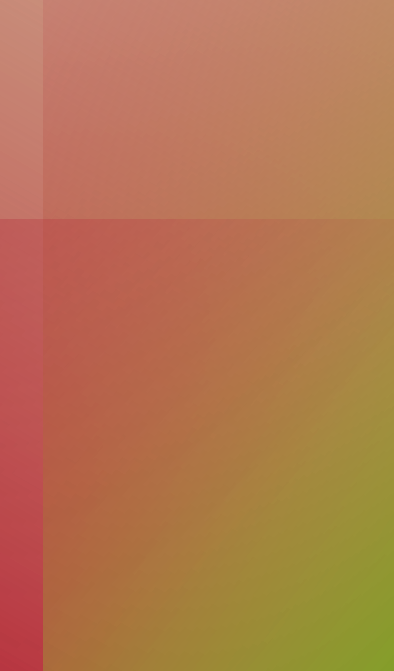 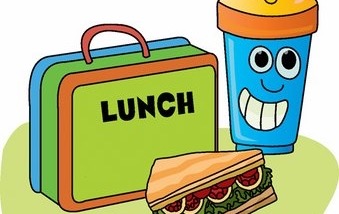 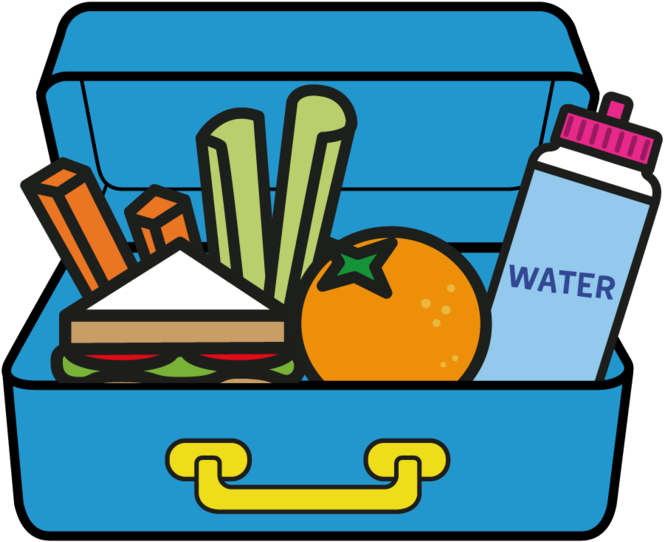 Lunch break (40 minutes)
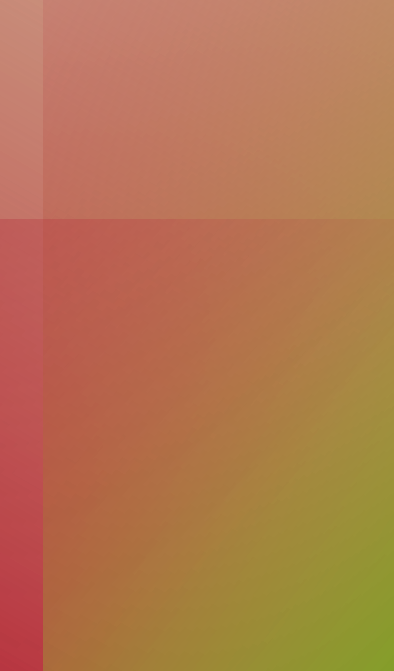 KLA - PDHPE
Water Safety
As the weather gets warmer the beach is a fun place to go with your family. When around water it is important to keep an eye out for dangers and make sure you keep yourself safe and listen to the adults looking after you. Watch the following video for beach safety tips and then complete the activities provided.
Https://www.youtube.com/watch?v=gxxWWiGPb0E
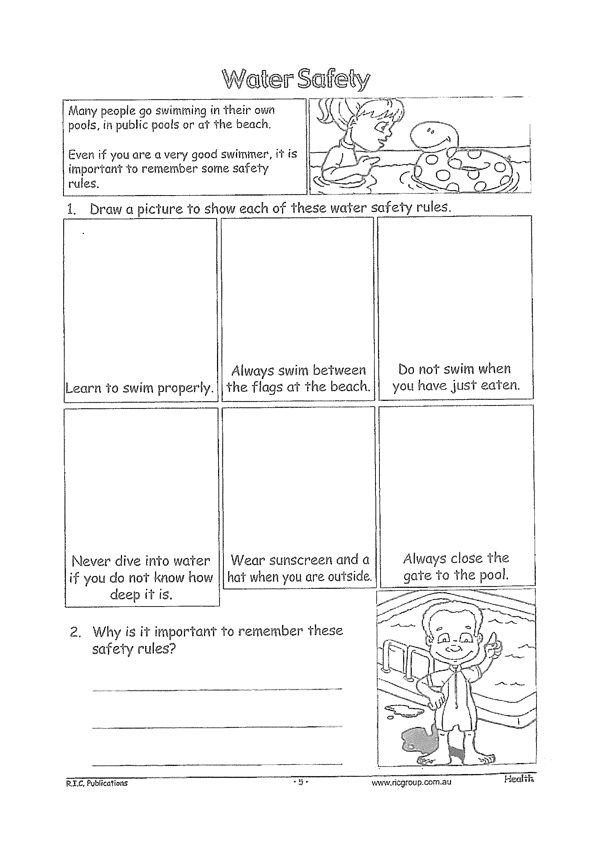 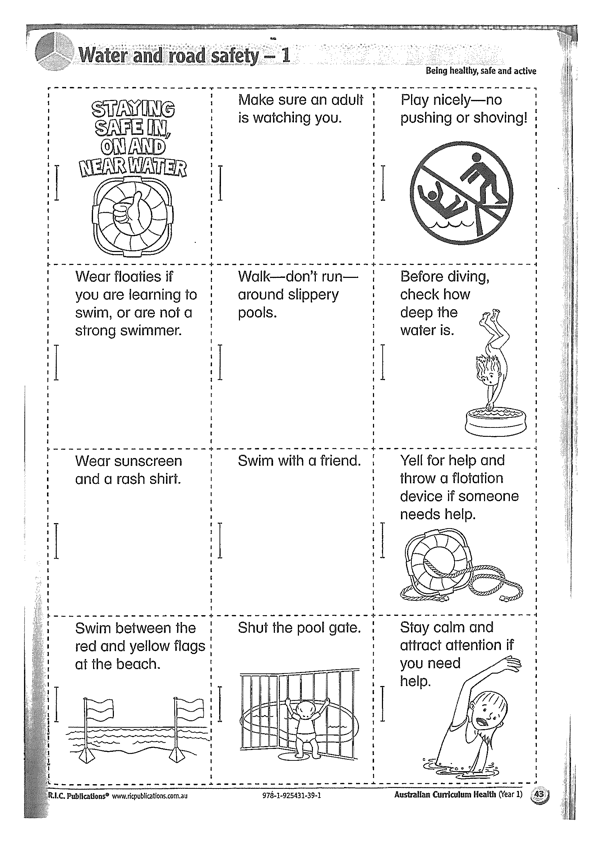 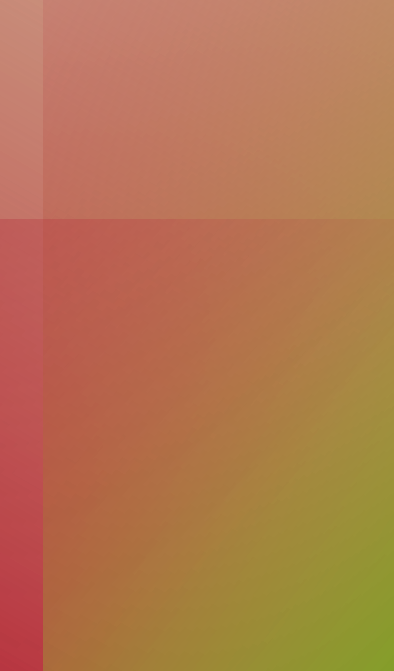 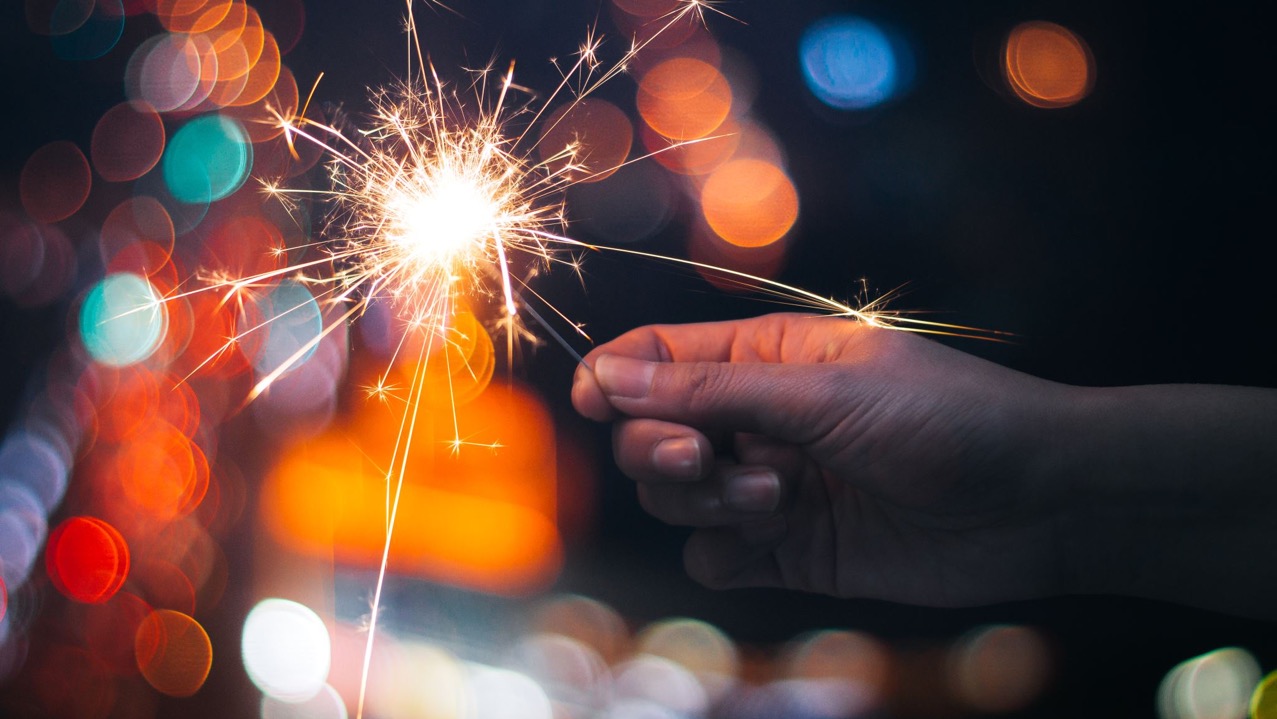 END OF DAY!
ENJOY your well-deserved break everyone!
Good morning
STAGE 1
FRIDAY 3RD SEPTEMBER 2021 – WEEK 8
Please make sure you are sending one or two work samples to your classroom teacher via dojo.
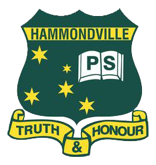 WHATS ON TODAY?
WELL BEING FRIDAY!!
To focus on our well being and unplugging from technology, today is a tech free day. Choose activities from the Friday grid. Submit photos of what you have done to our school Facebook page NOT DOJO.
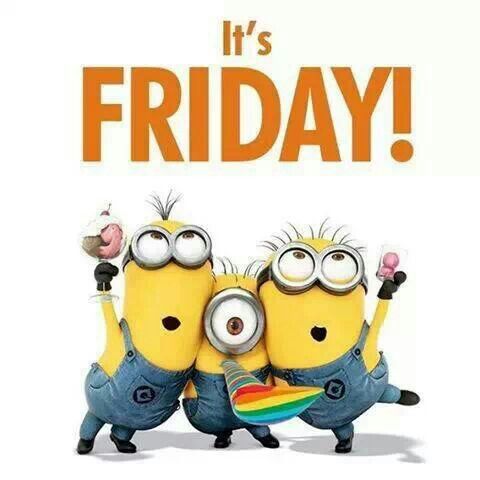 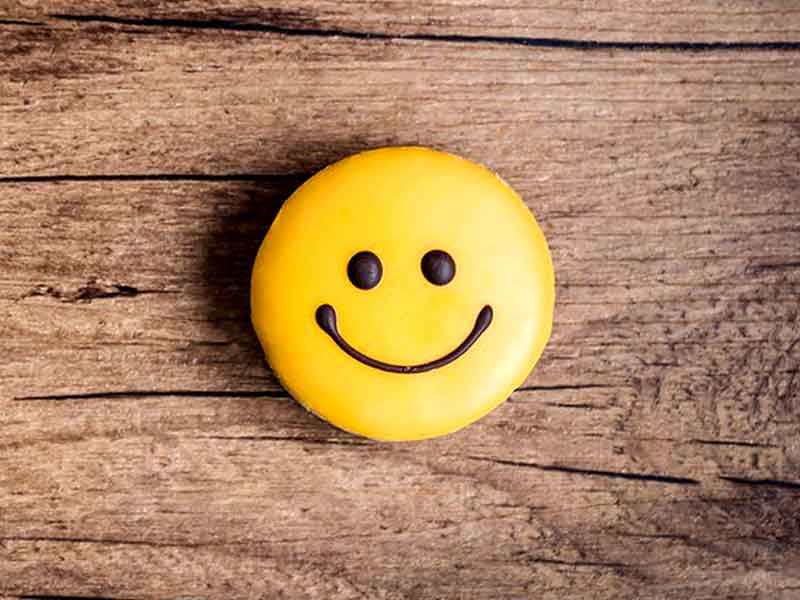 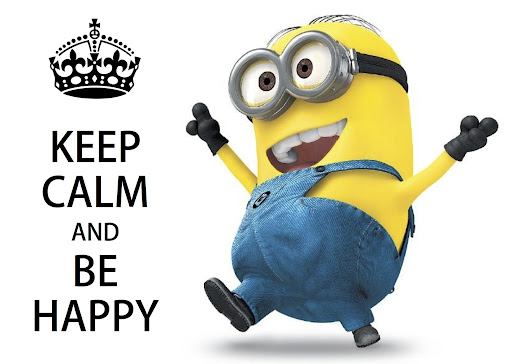 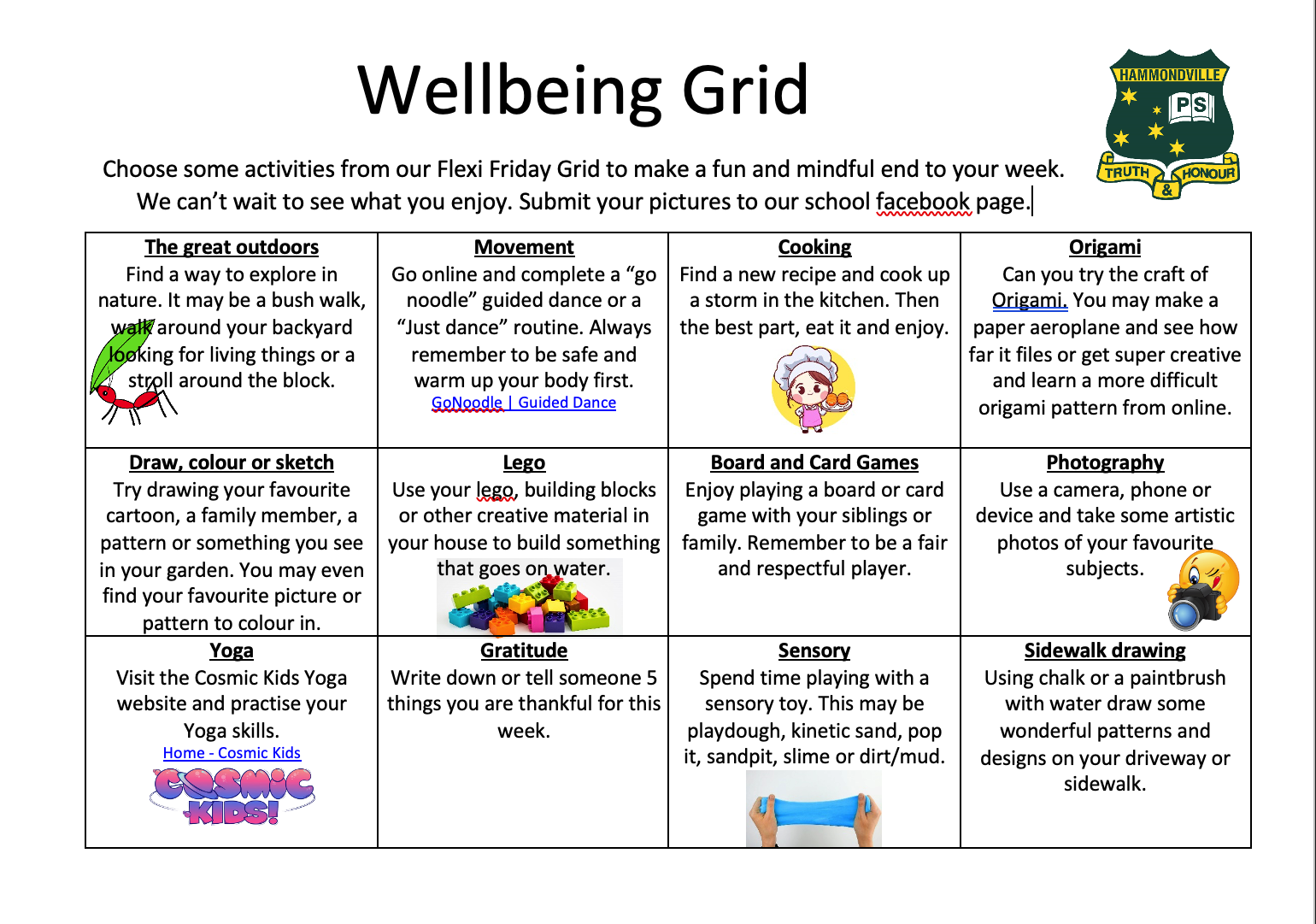 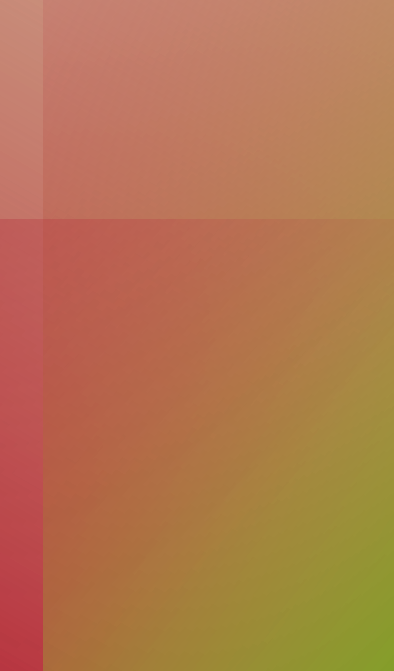 KLA - PDHPE
Fundamental Movement Skills 
https://www.youtube.com/channel/UCFI8inXSYttI8PVkEcSuD7g
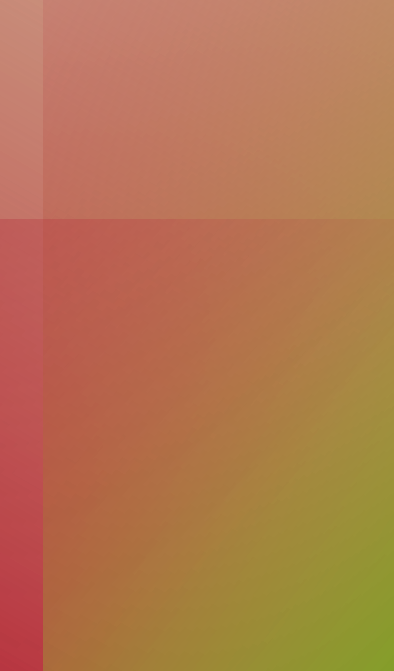 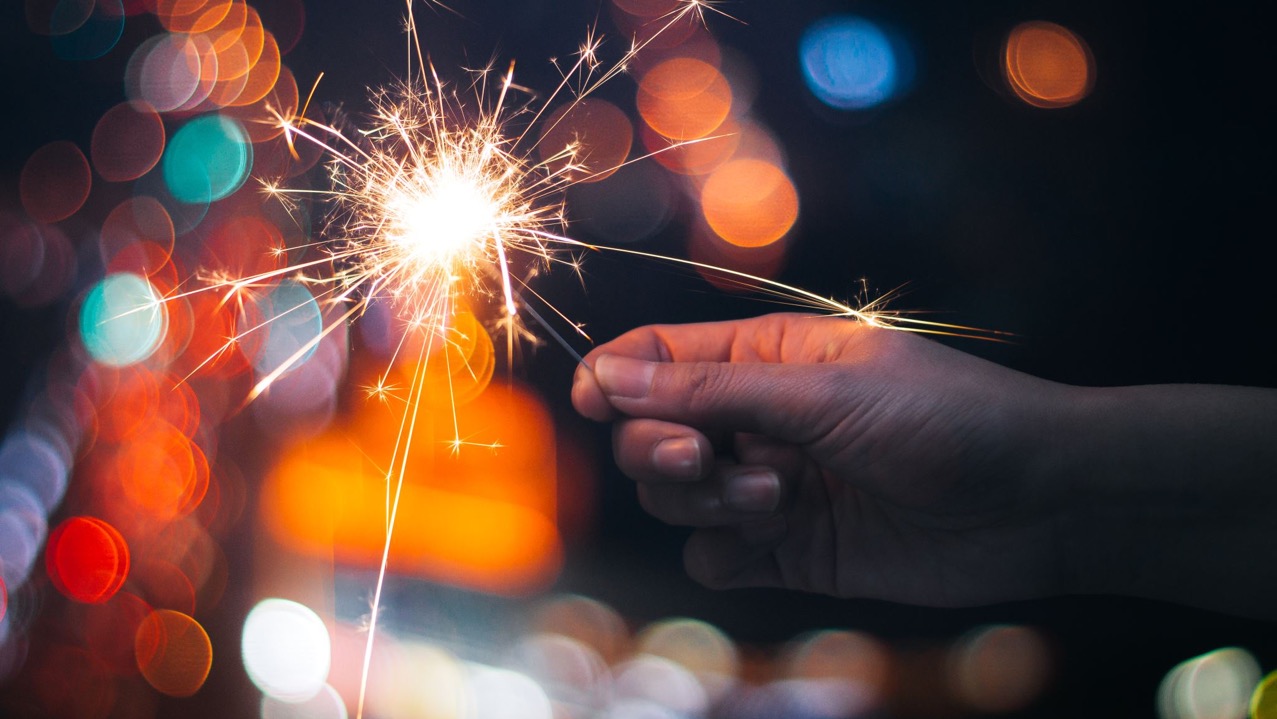 END OF Week!
ENJOY your well-deserved break everyone!